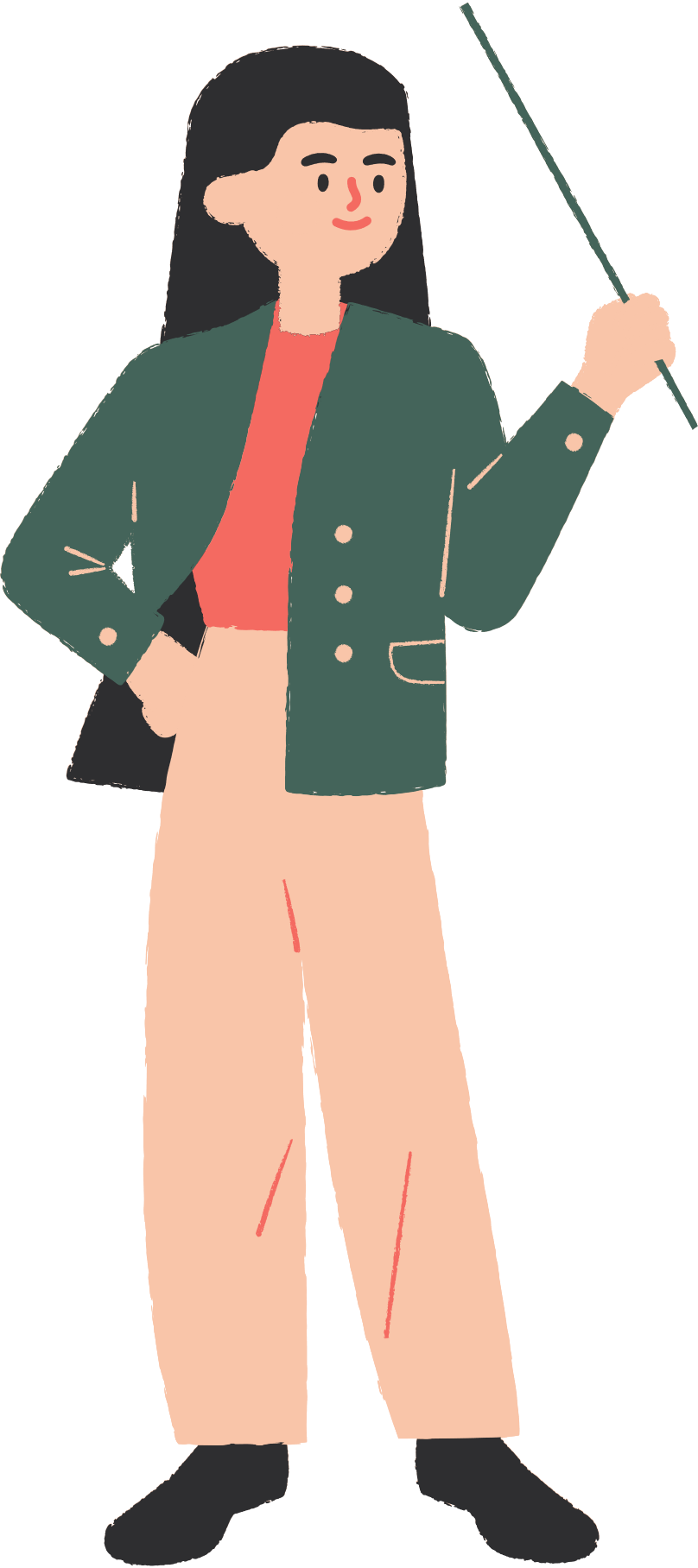 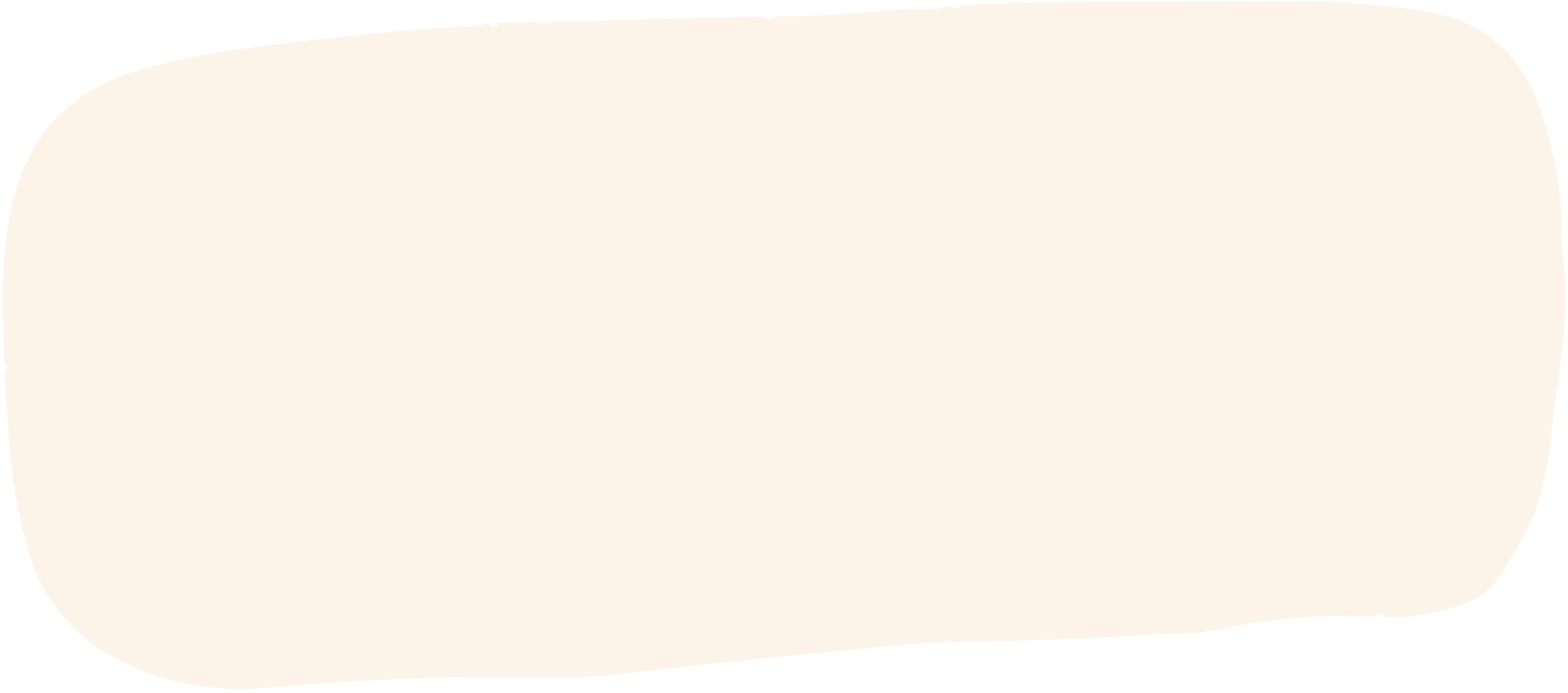 CHÀO MỪNG CÁC EM 
ĐẾN VỚI TIẾT HỌC 
HÔM NAY!
BÀI TẬP TRẮC NGHIỆM
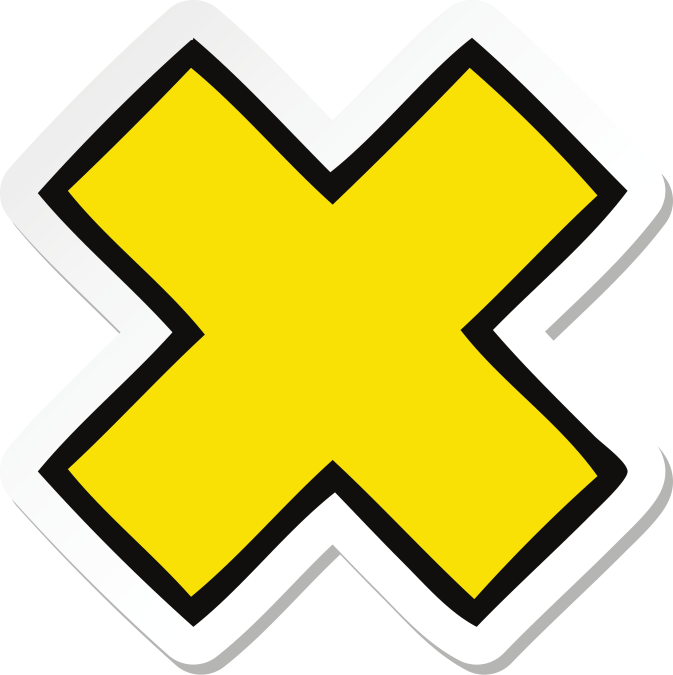 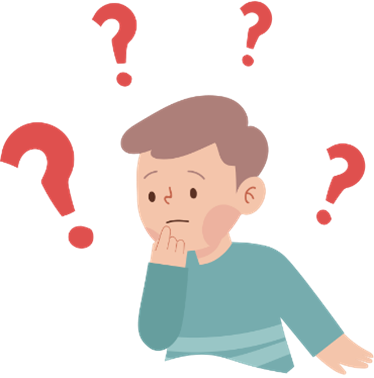 BÀI TẬP TRẮC NGHIỆM
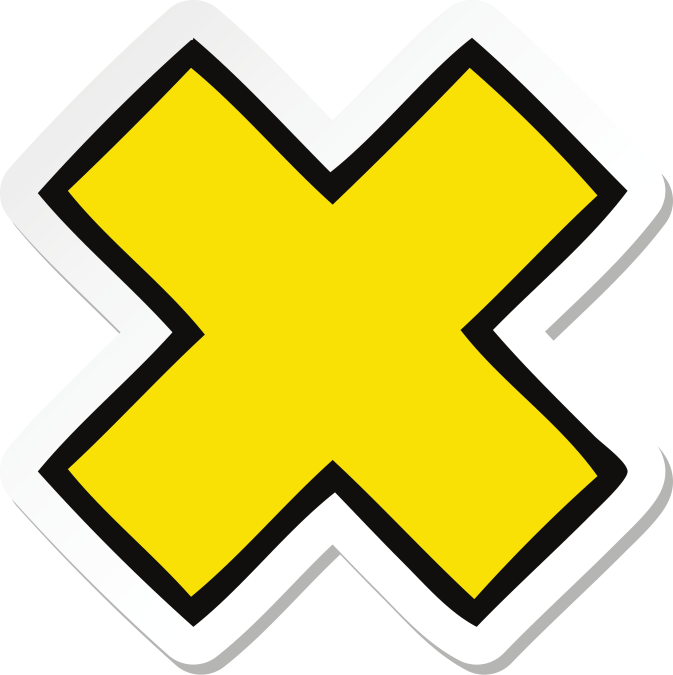 Bài 2.29: Khẳng định nào sau đây là đúng?
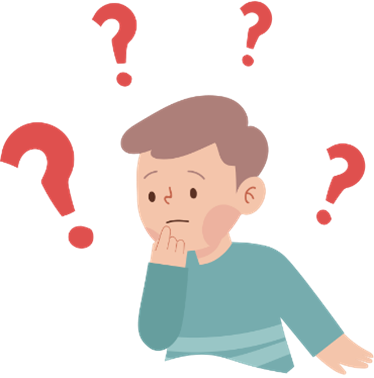 BÀI TẬP TRẮC NGHIỆM
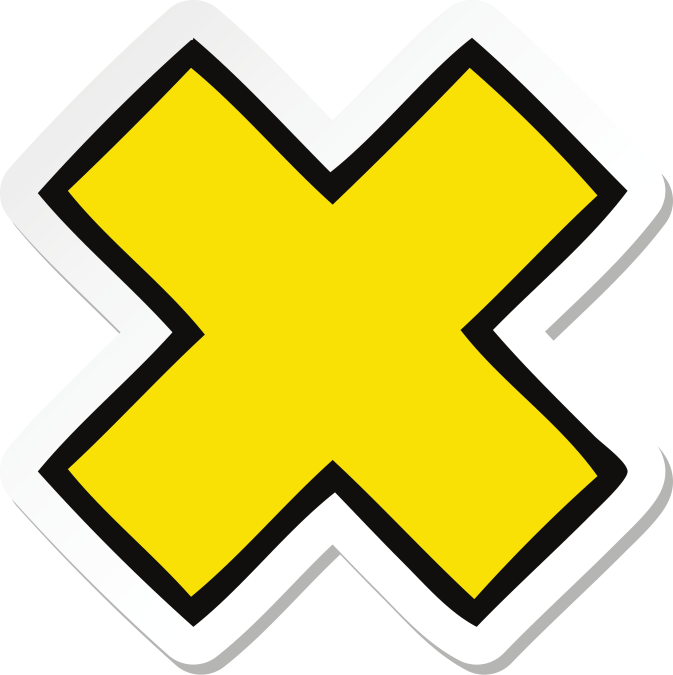 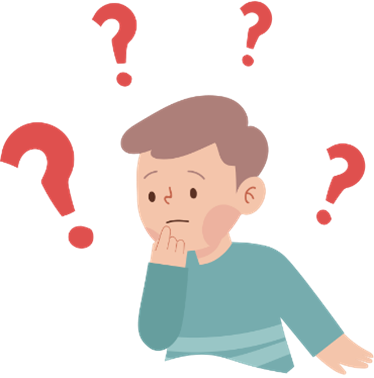 BÀI TẬP TRẮC NGHIỆM
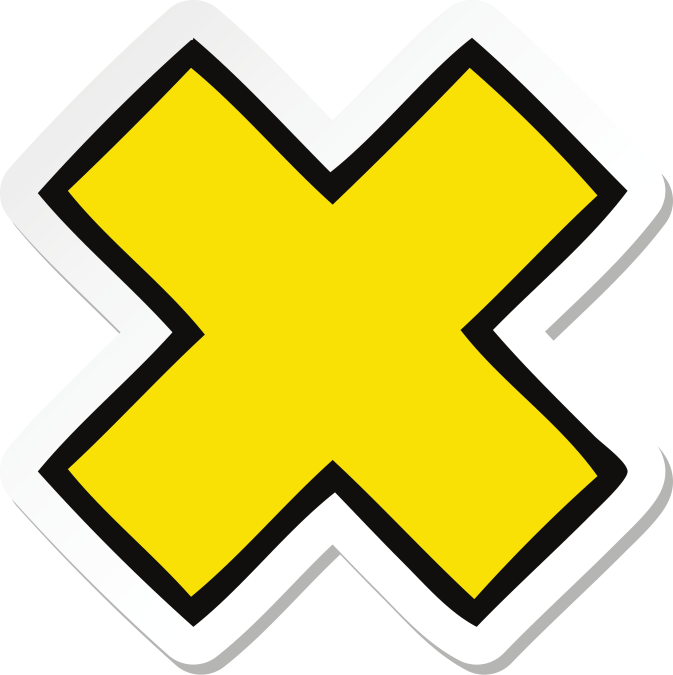 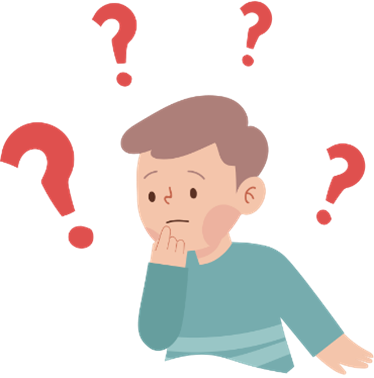 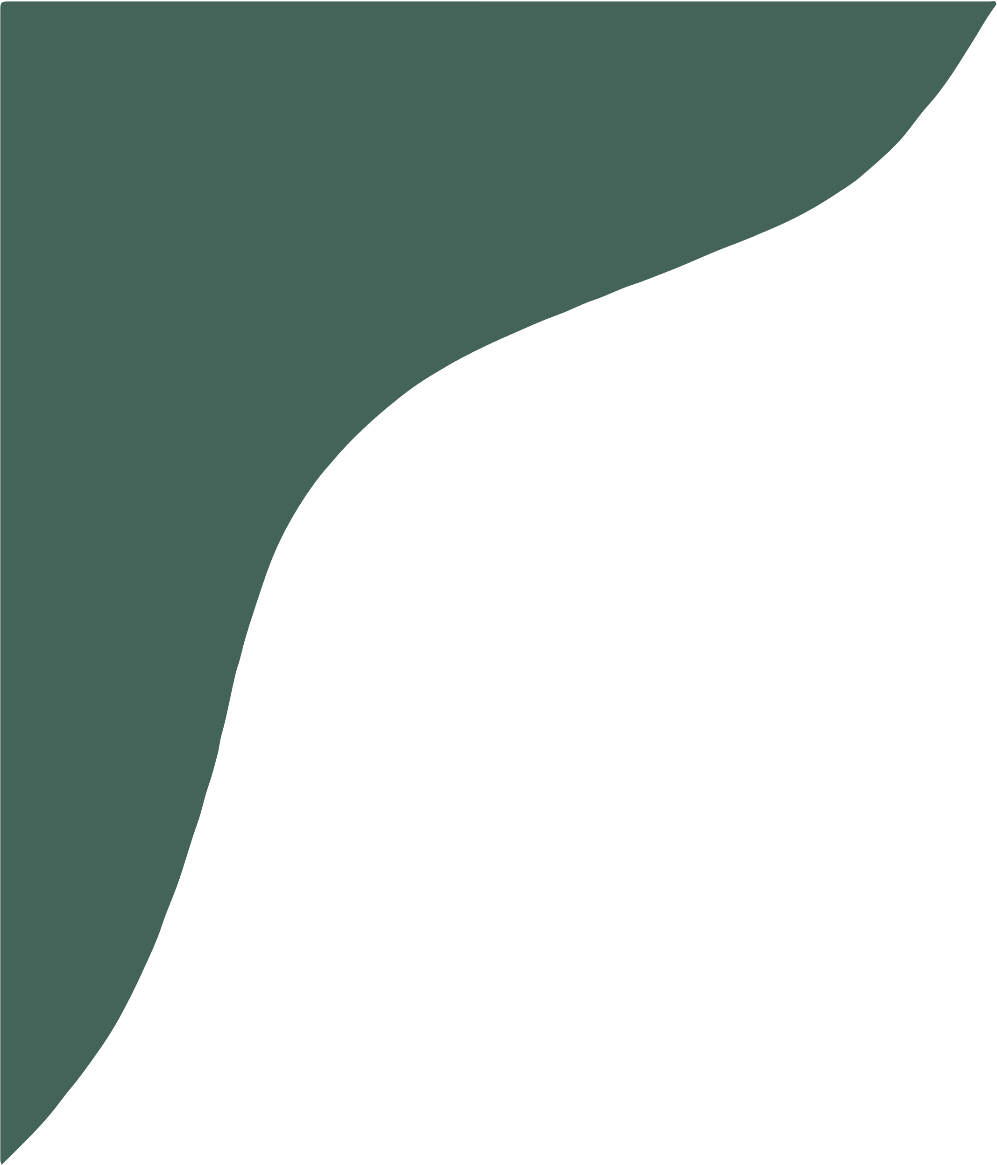 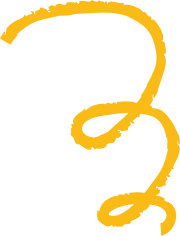 CHƯƠNG II. HẰNG ĐẲNG THỨC ĐÁNG NHỚ VÀ ỨNG DỤNG
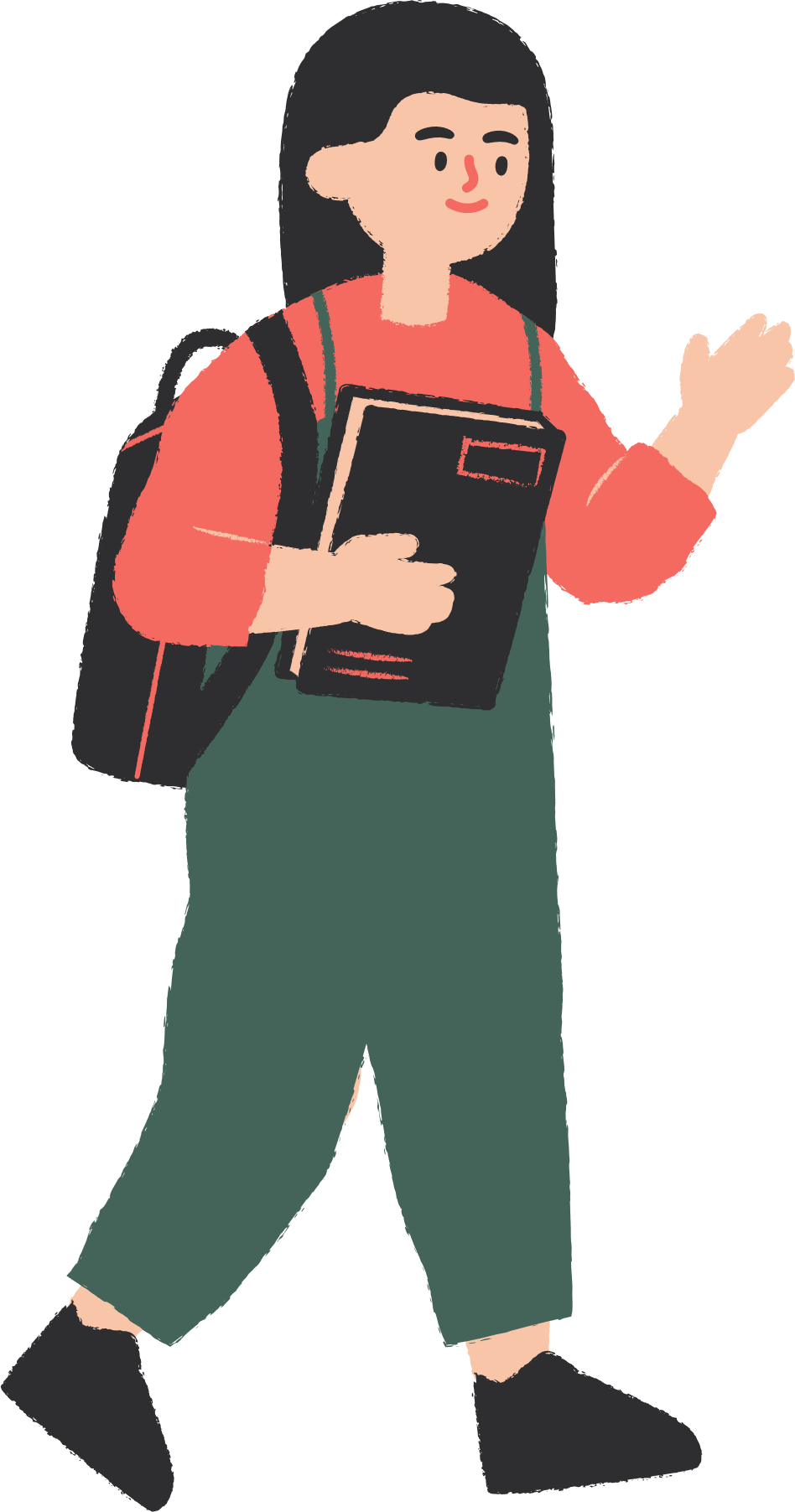 BÀI TẬP CUỐI CHƯƠNG II
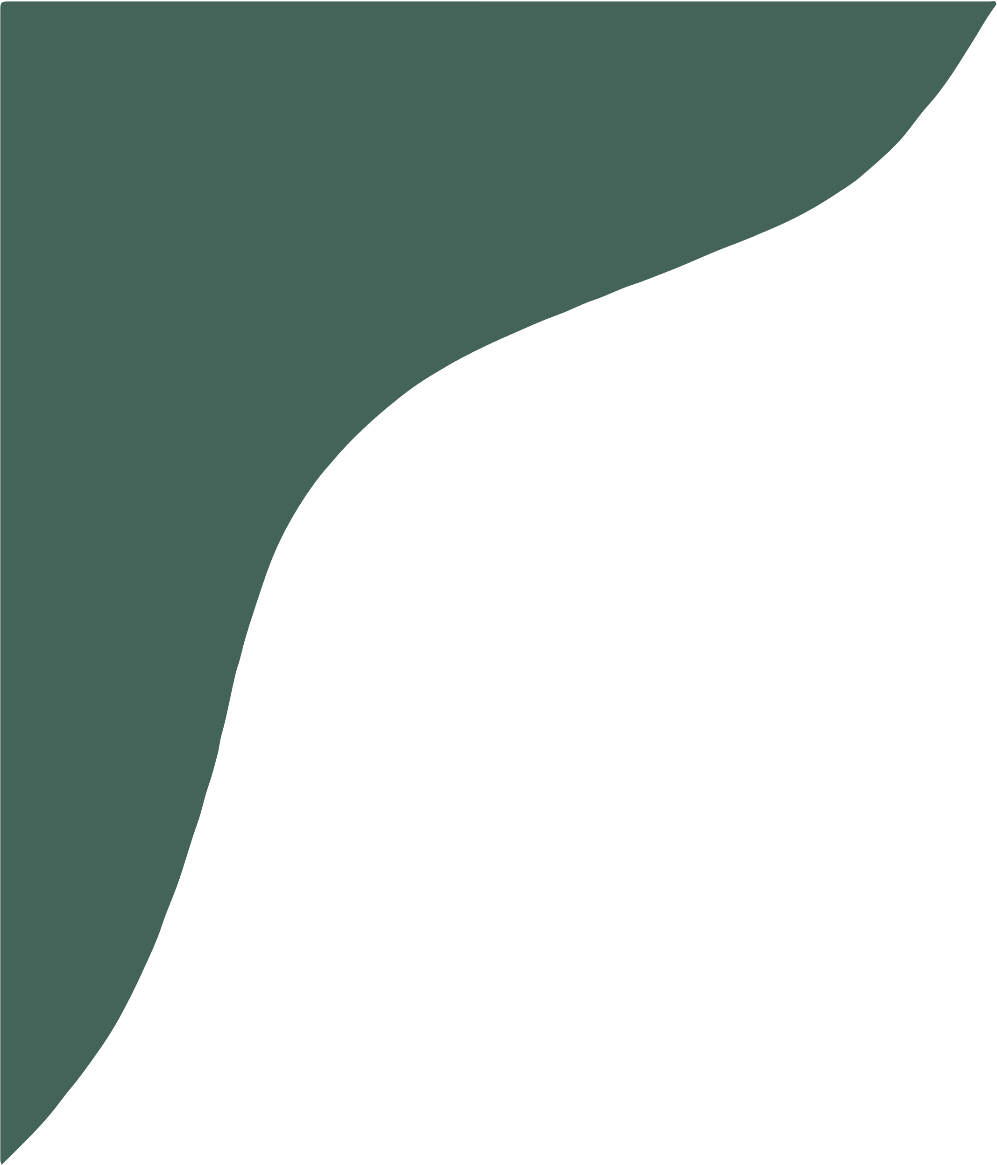 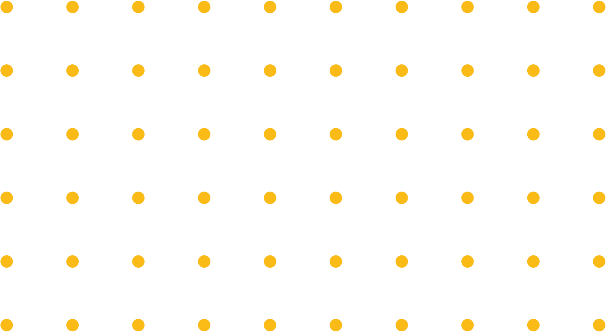 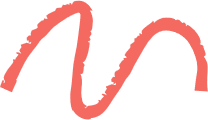 Thảo luận nhóm ôn tập kiến thức đã học trong chương II
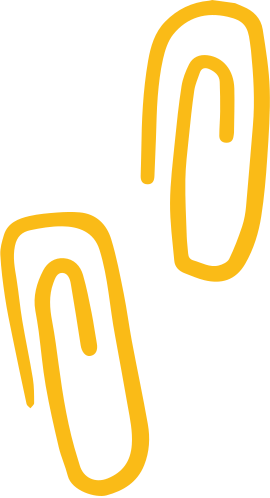 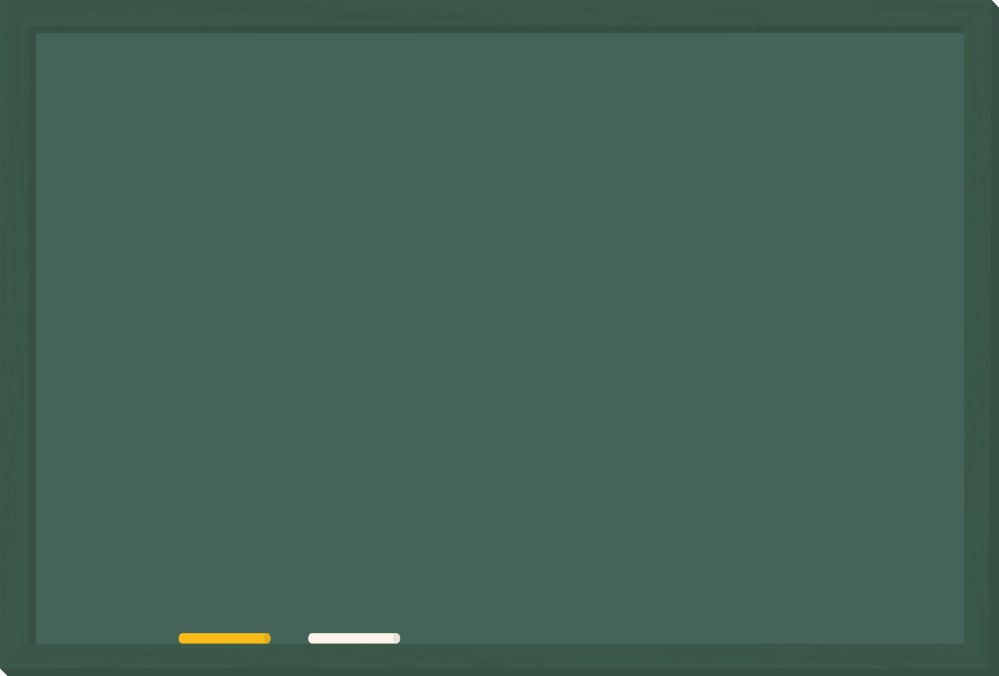 Nhóm 1: Phát biểu và viết công thức: “Hiệu hai bình phương. Bình phương của một tổng hay một hiệu”
Nhóm 2: Phát biểu và viết công thức: “Lập phương của một tổng hay một hiệu”. Lấy ví dụ minh họa.
Nhóm 3: Phát biểu và viết công thức: “Tổng và hiệu hai lập phương”.Lấy ví dụ minh họa.
Nhóm 4: Phát biểu về những phương pháp phân tích đa thức thành nhân tử. Lấy ví dụ minh họa.
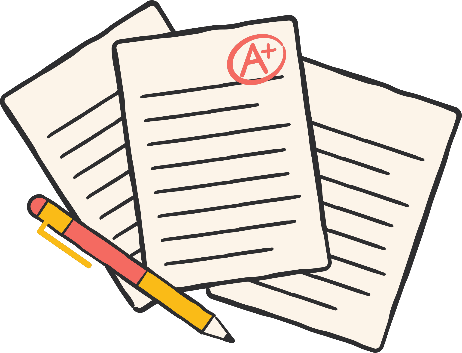 NHÓM 1
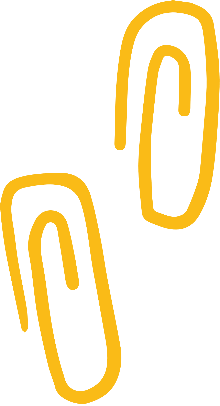 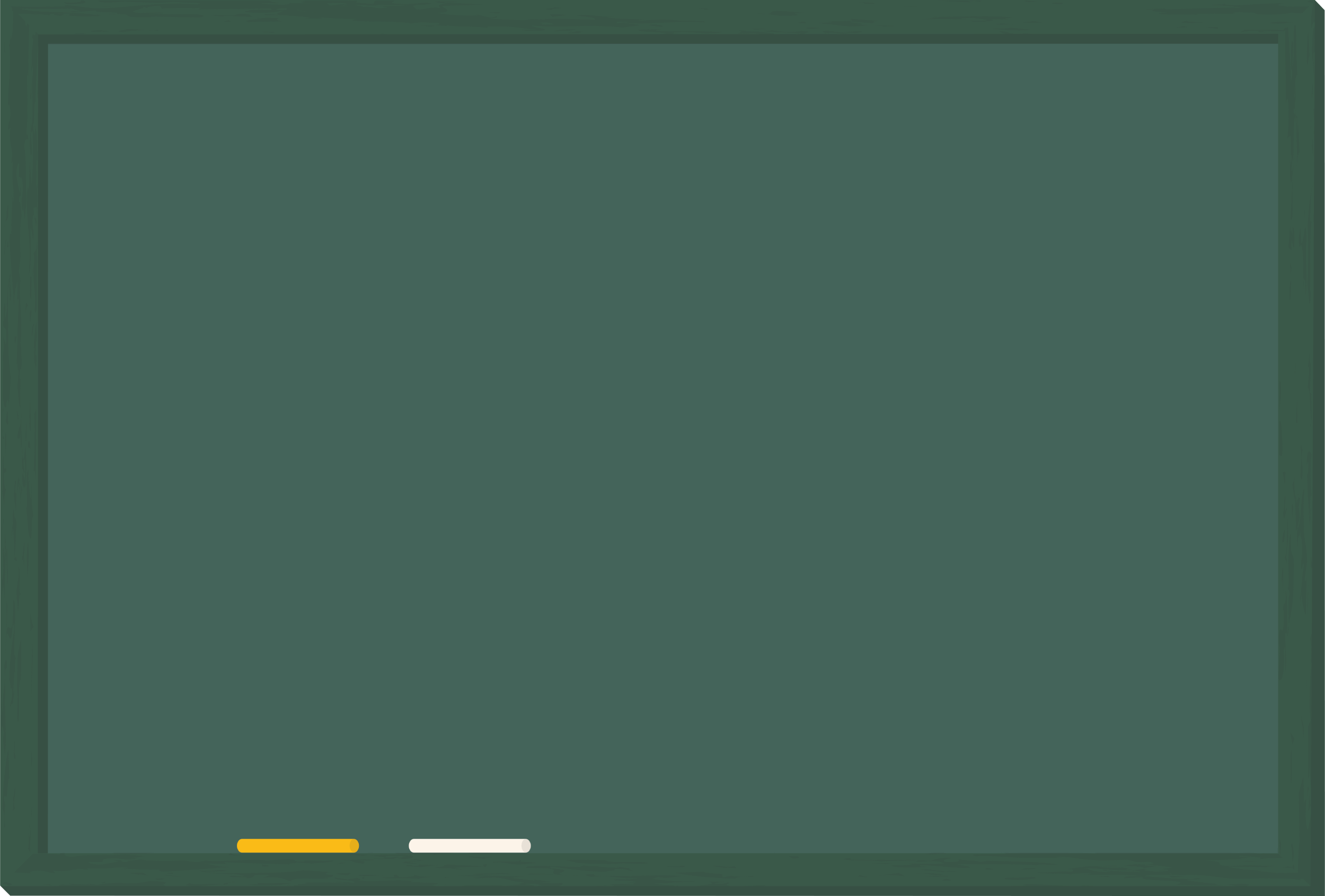 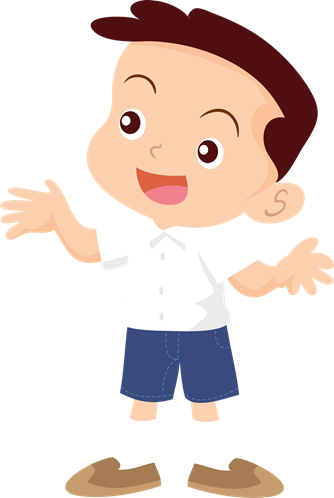 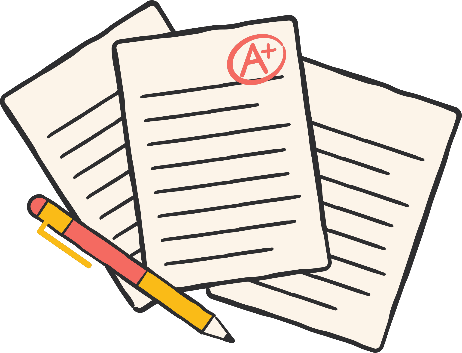 NHÓM 2
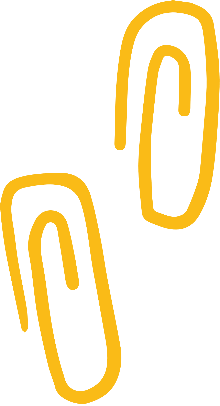 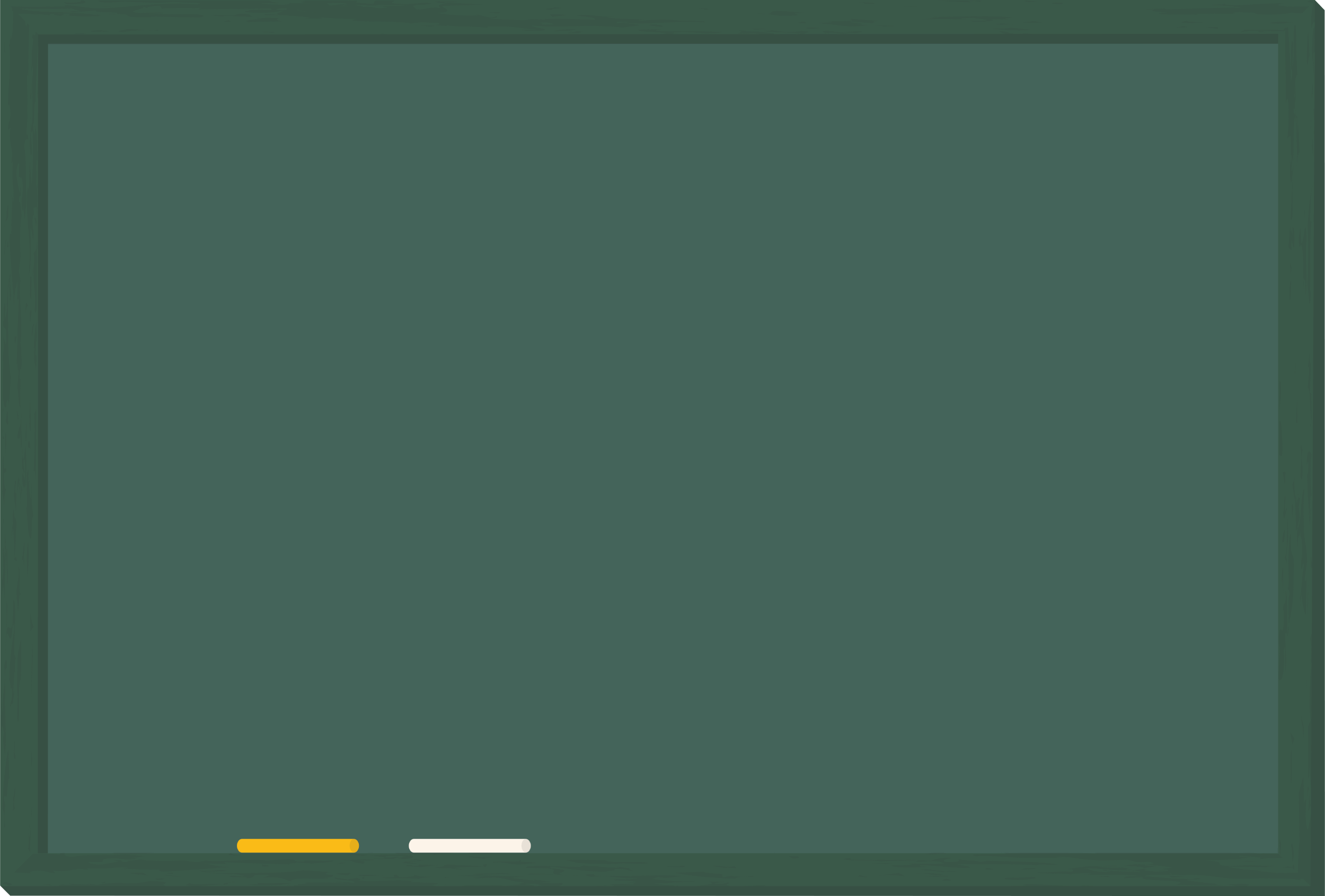 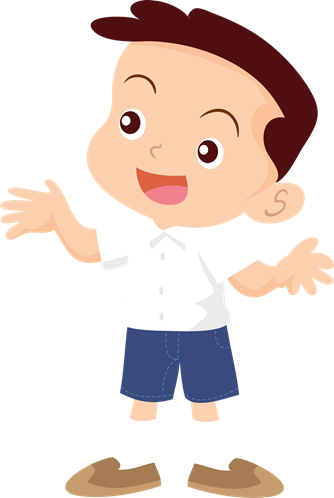 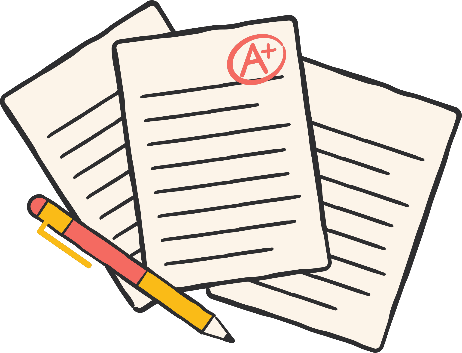 NHÓM 3
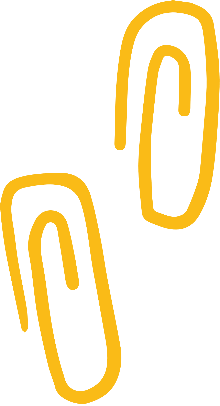 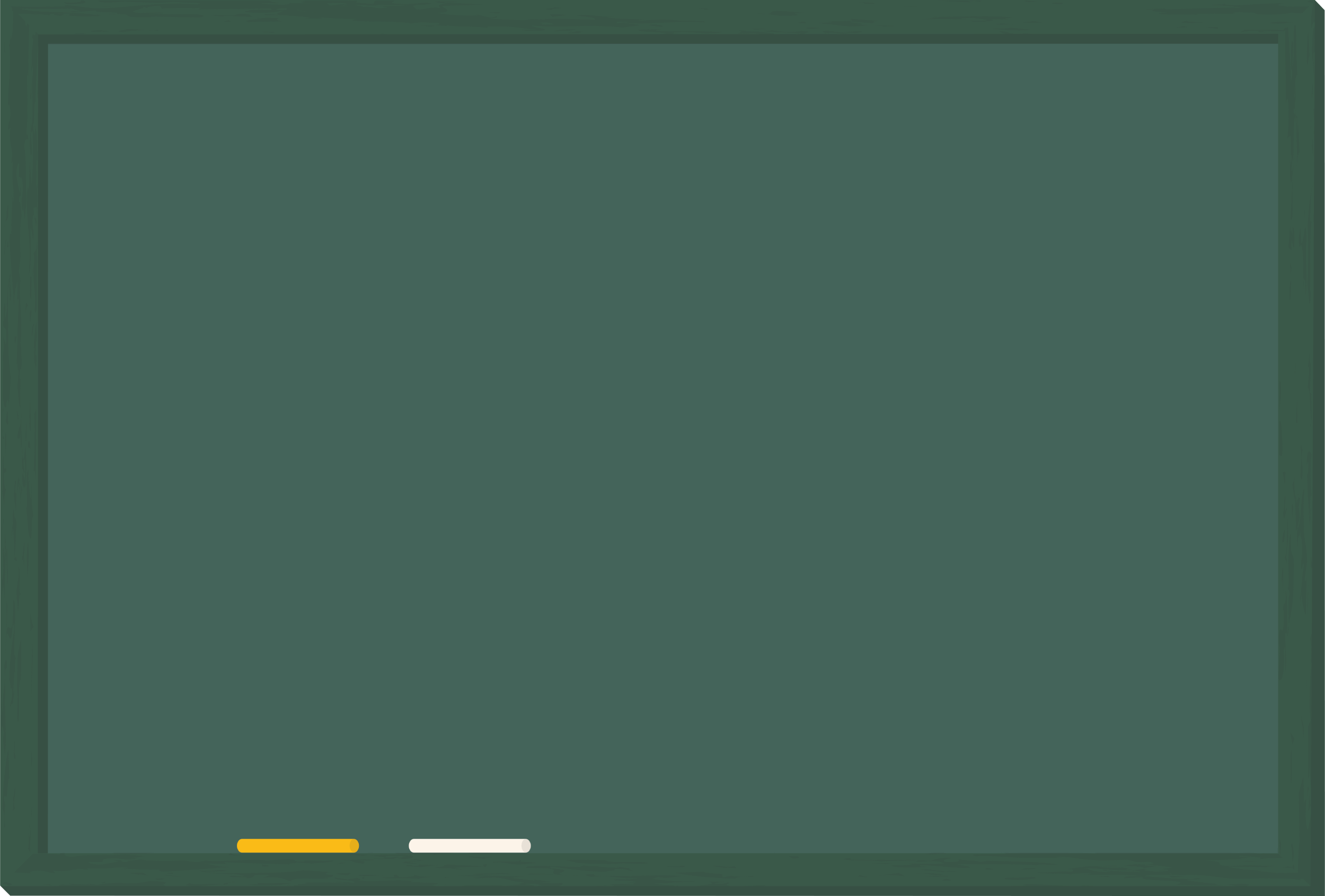 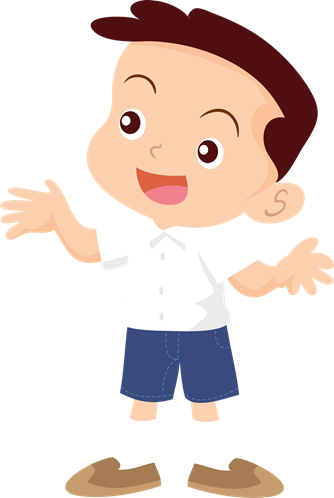 NHÓM 4
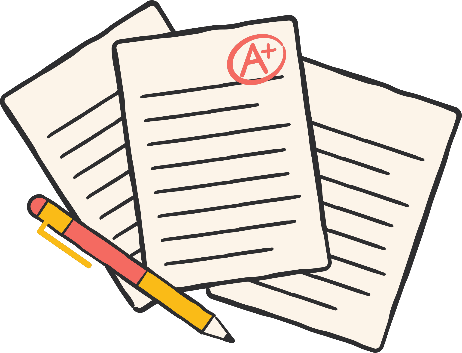 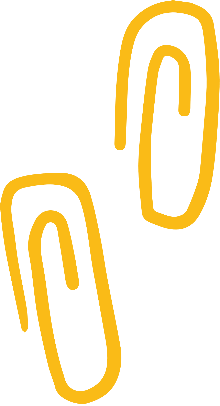 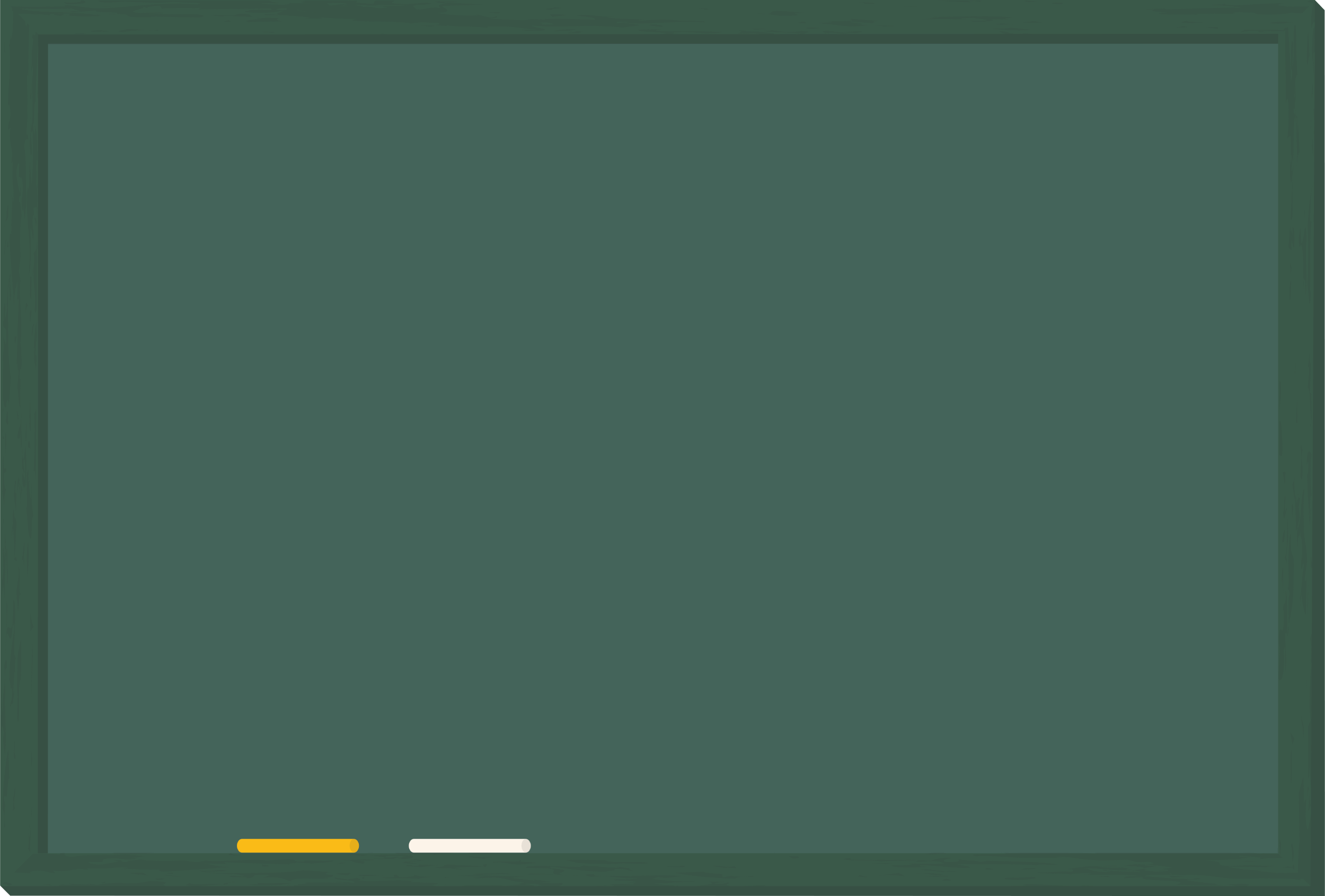 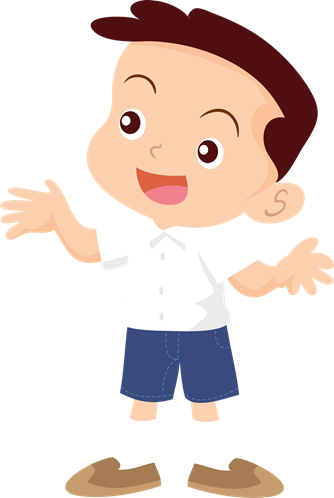 NHÓM 4
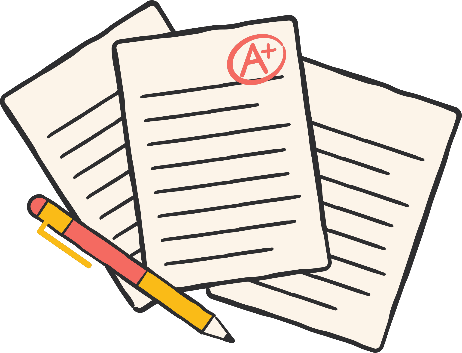 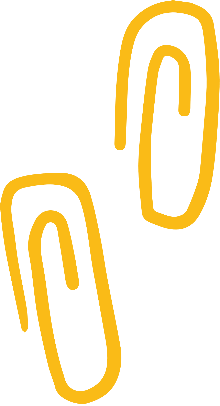 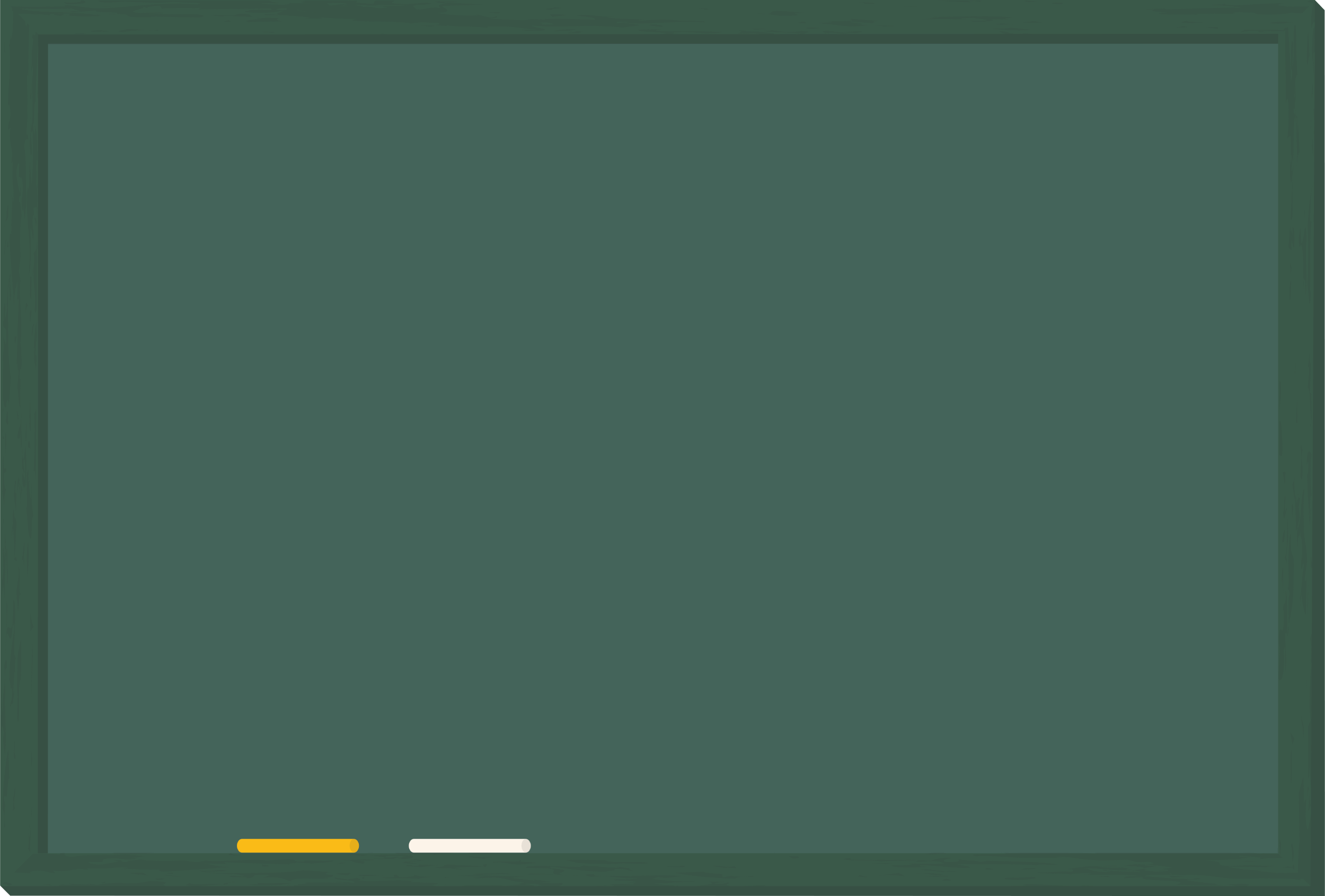 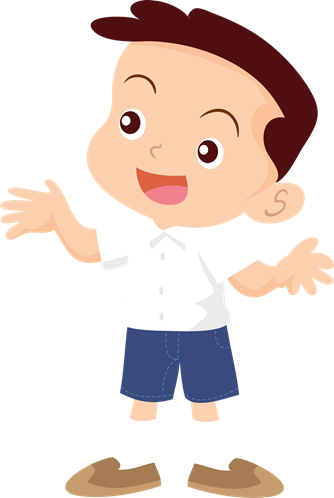 NHÓM 4
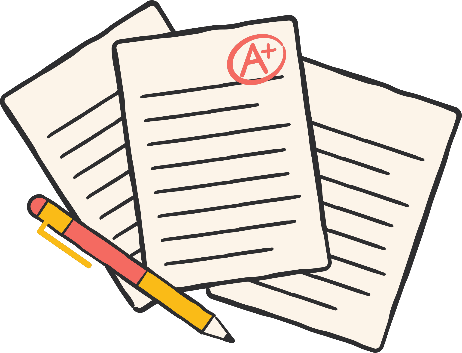 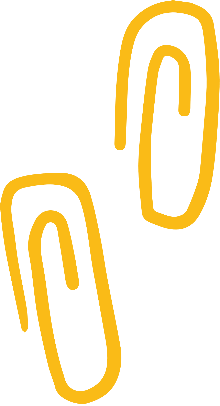 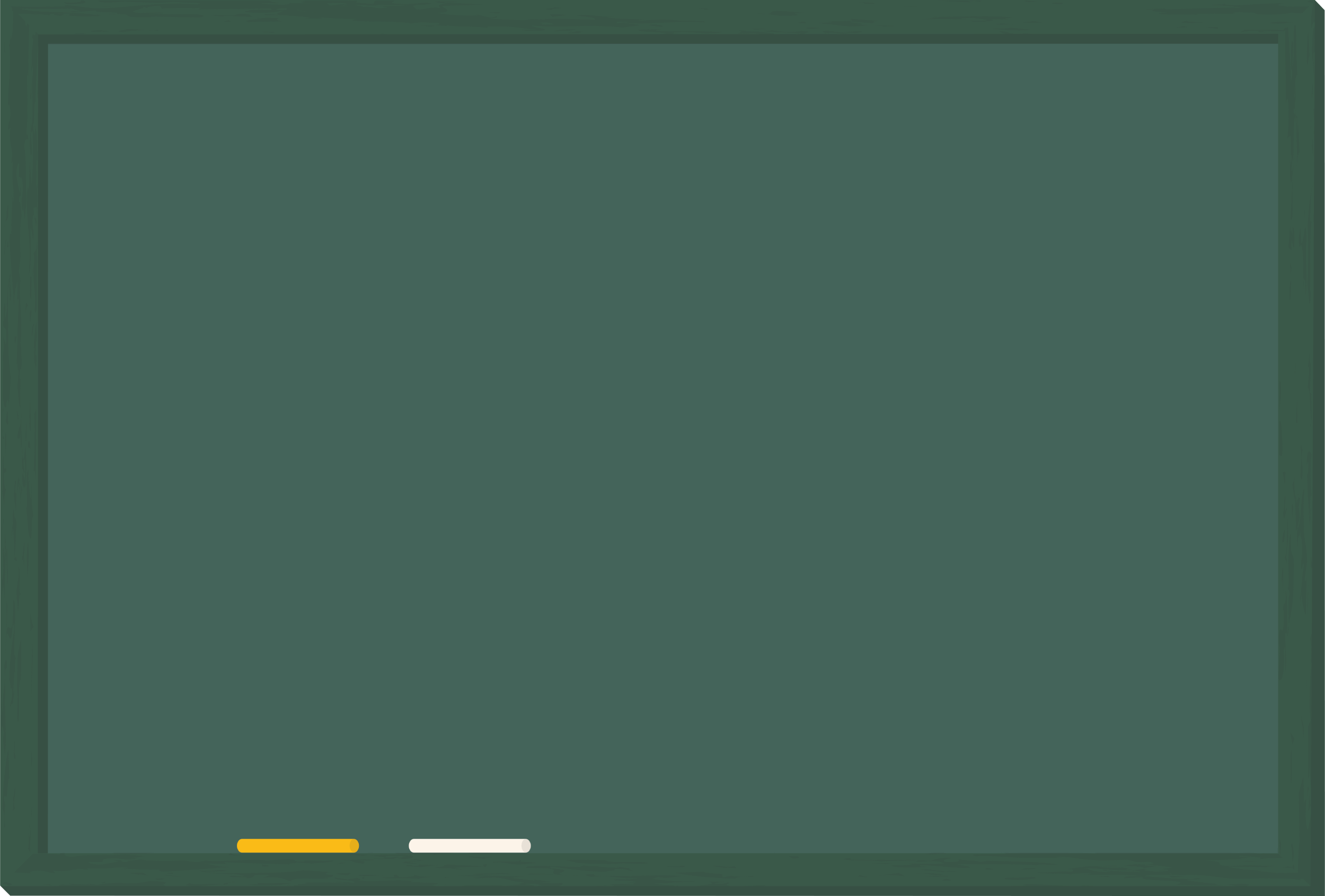 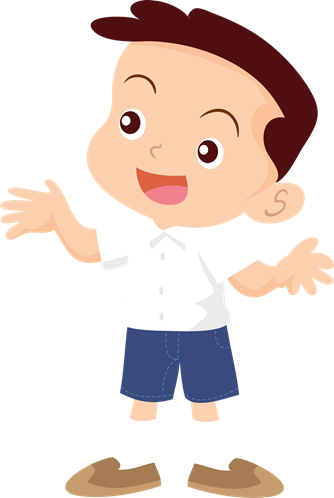 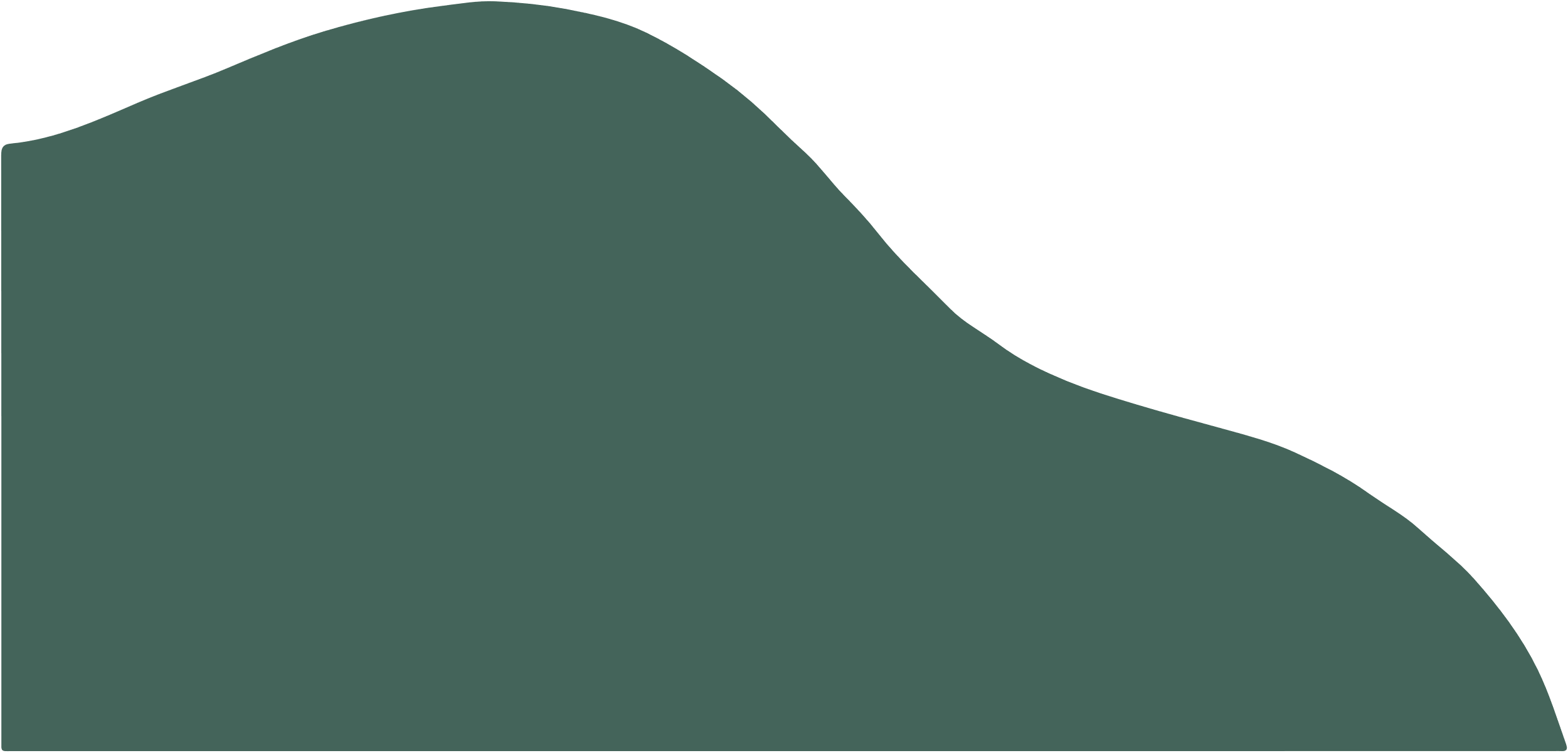 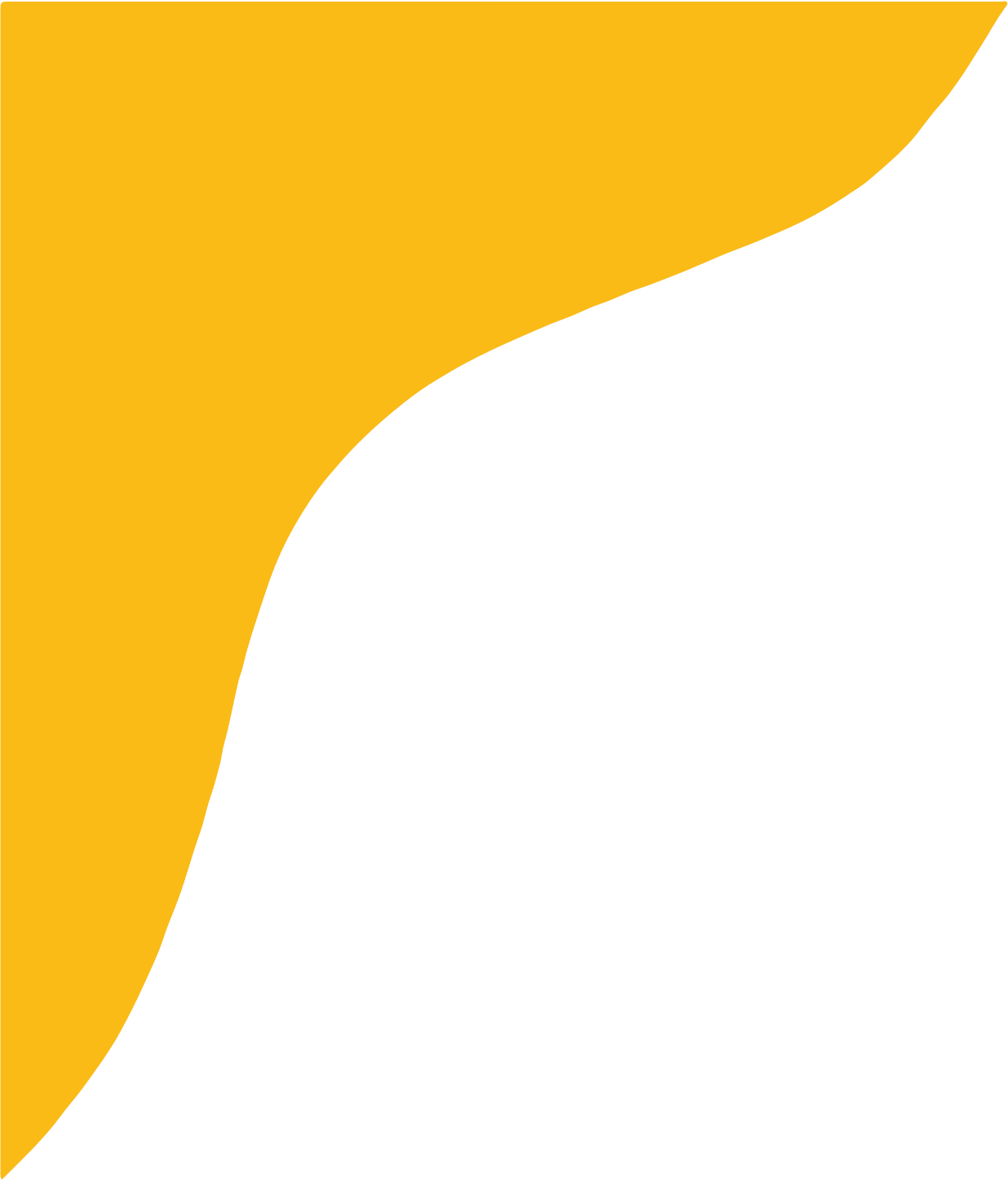 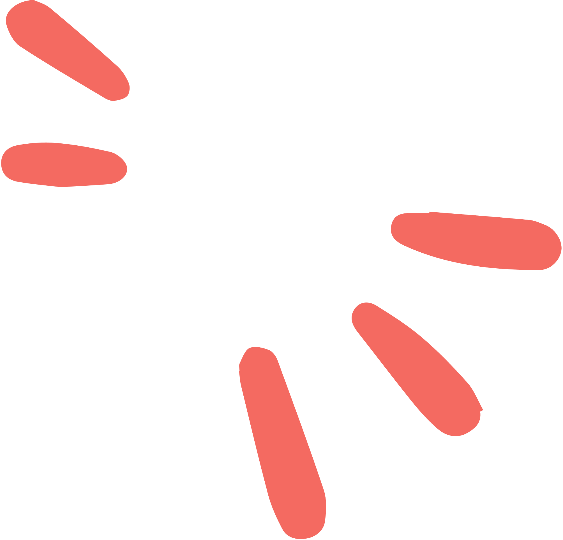 LUYỆN TẬP
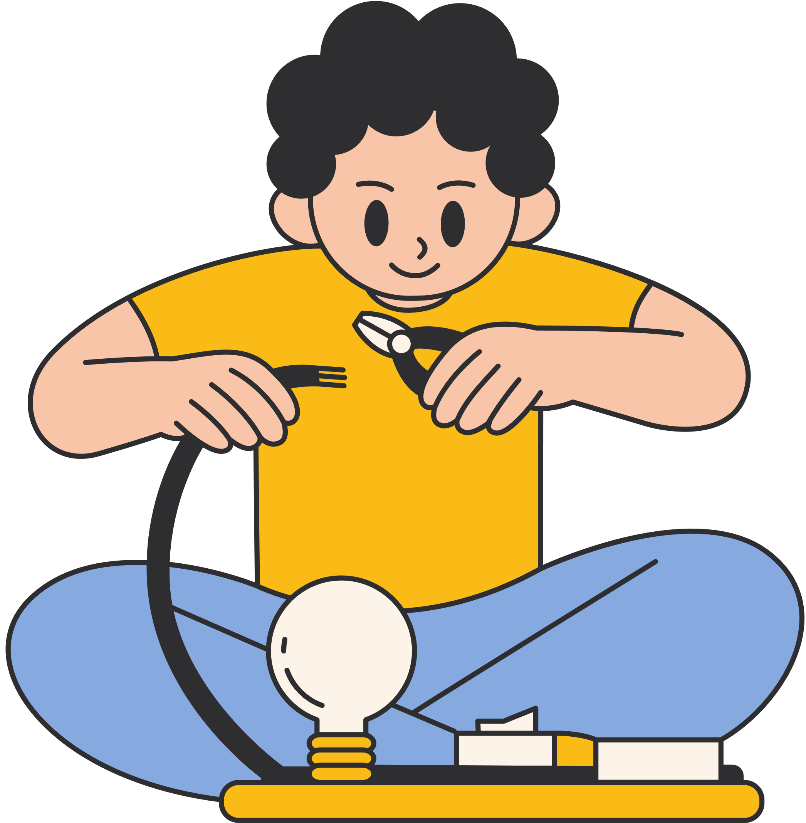 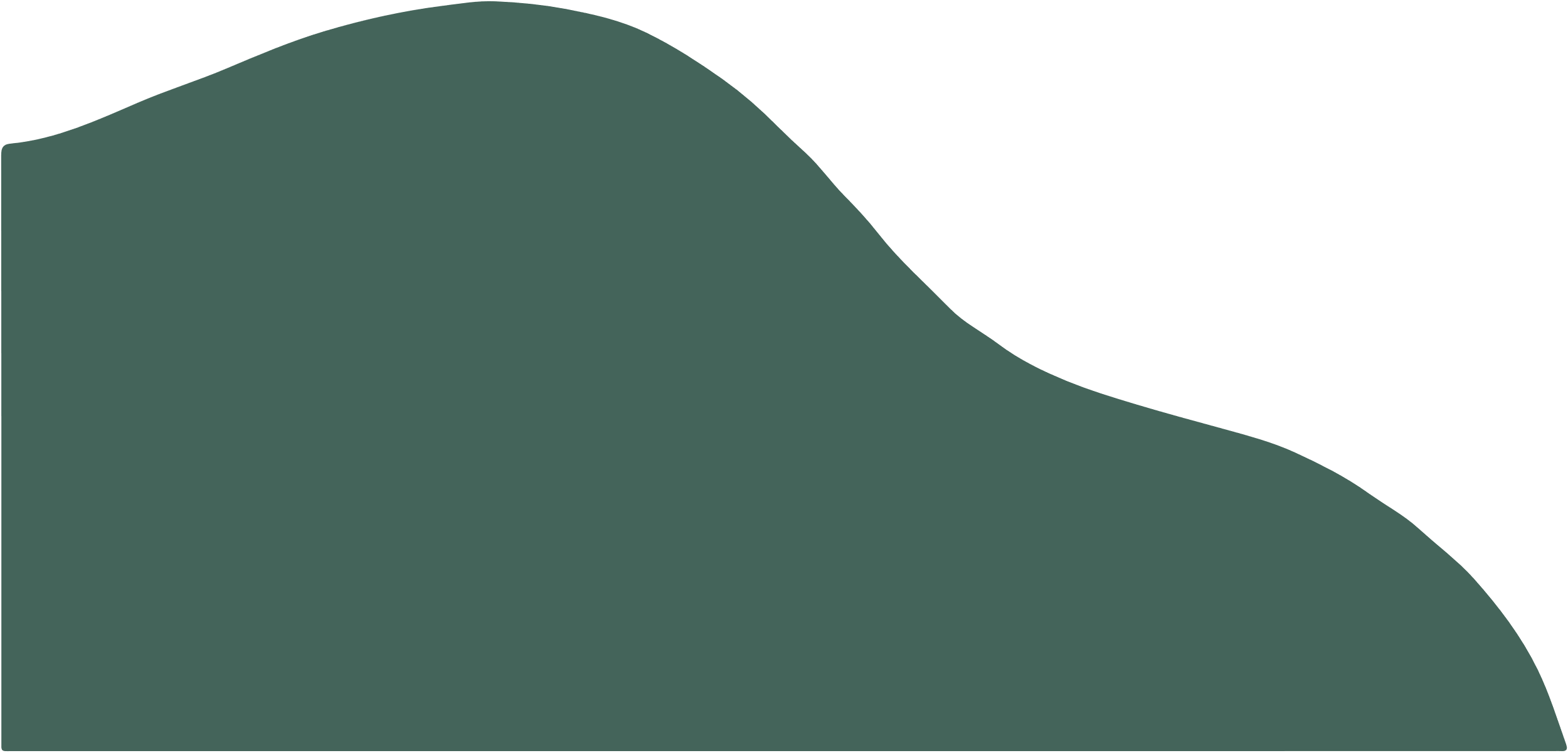 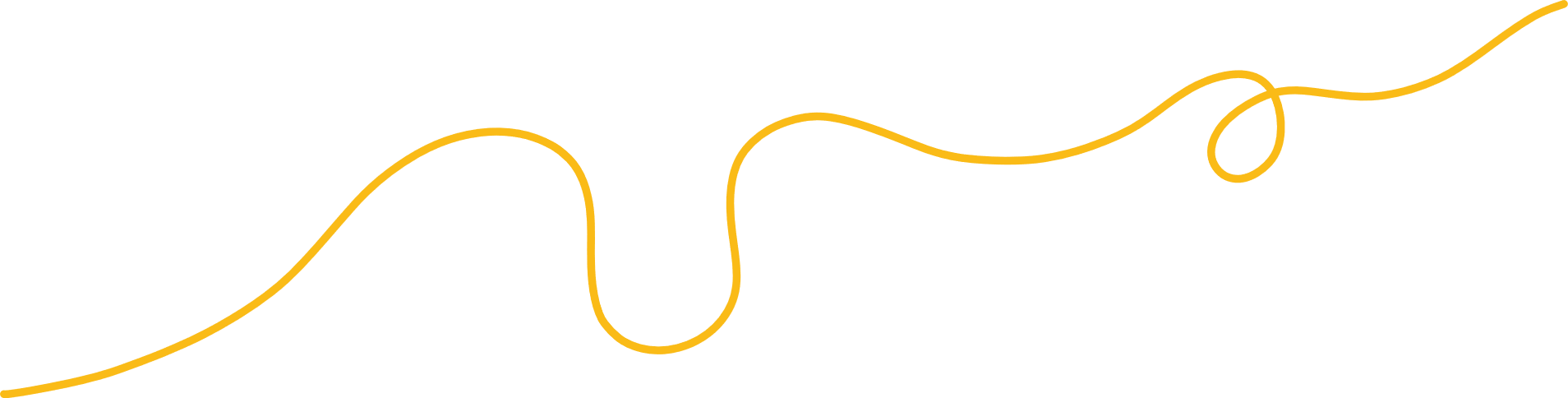 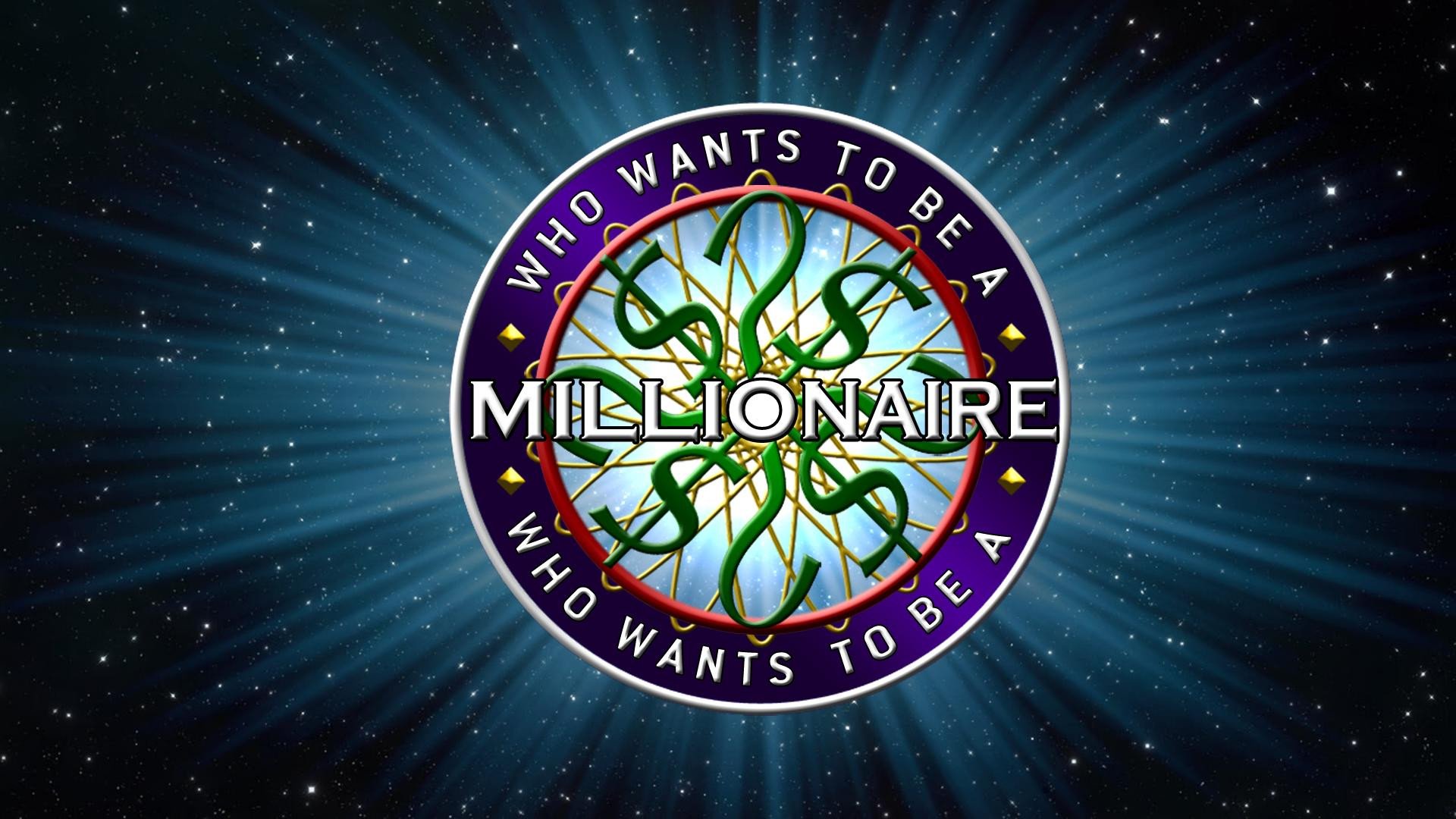 50:50
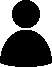 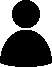 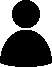 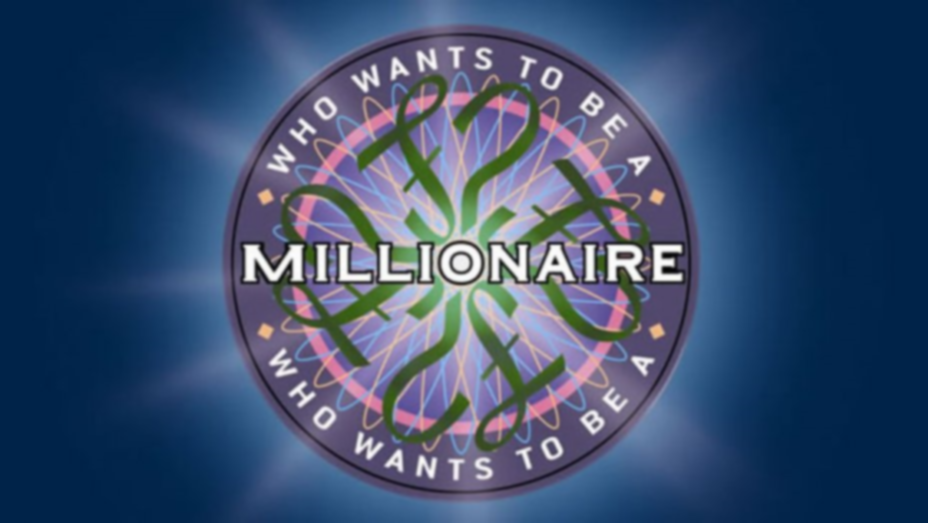 50:50
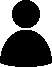 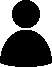 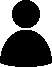 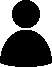 Key
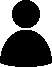 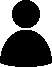 Câu 1. Chọn câu đúng
A. 4 – (a + b)2 = (2 + a + b)(2 – a + b)
B. 4 – (a + b)2 = (4 + a + b)(4 – a – b)
C. 4 – (a + b)2 = (2 + a – b)(2 – a + b)
D. 4 – (a + b)2 = (2 + a + b)(2 – a – b)
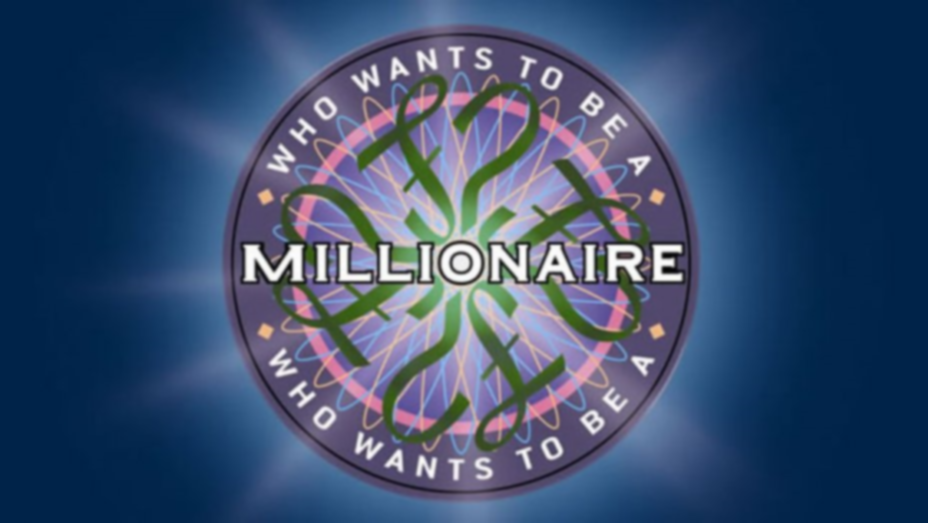 50:50
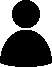 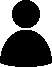 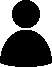 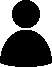 Key
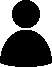 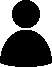 Câu 2. Khai triển x2 – 25y2 theo hằng đẳng thức ta được
A. (x + 5y)(x + 5y)
C. (x – 5y)(x + 5y)
B. (x – 25y)(x + 25y)
D. (x – 5y)2
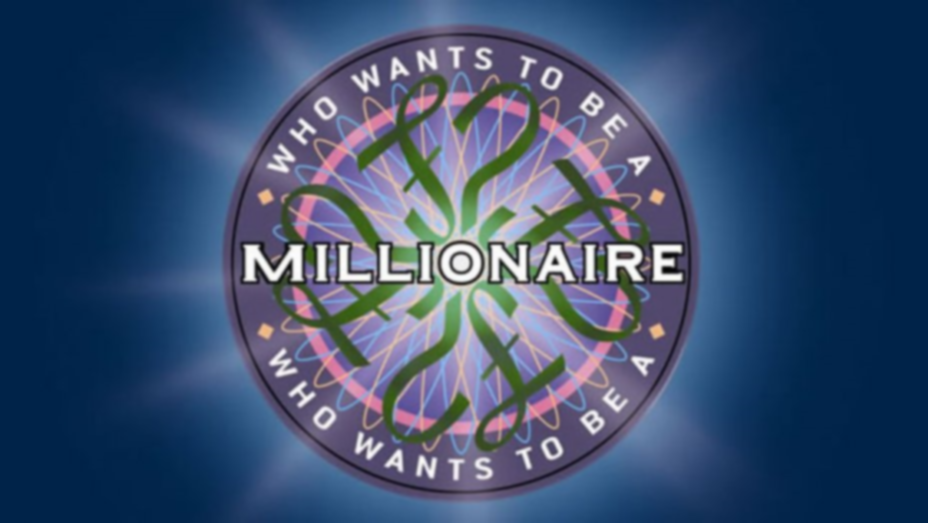 50:50
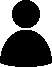 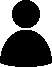 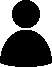 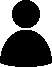 Key
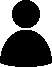 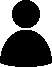 Câu 3. Viết biểu thức 25x2 – 20xy + 4y2 dưới dạng bình phương của một hiệu
C. (25x – 4y)2
A. (5x – 2y)2
B. (2x – 5y)2
D. (5x + 2y)2
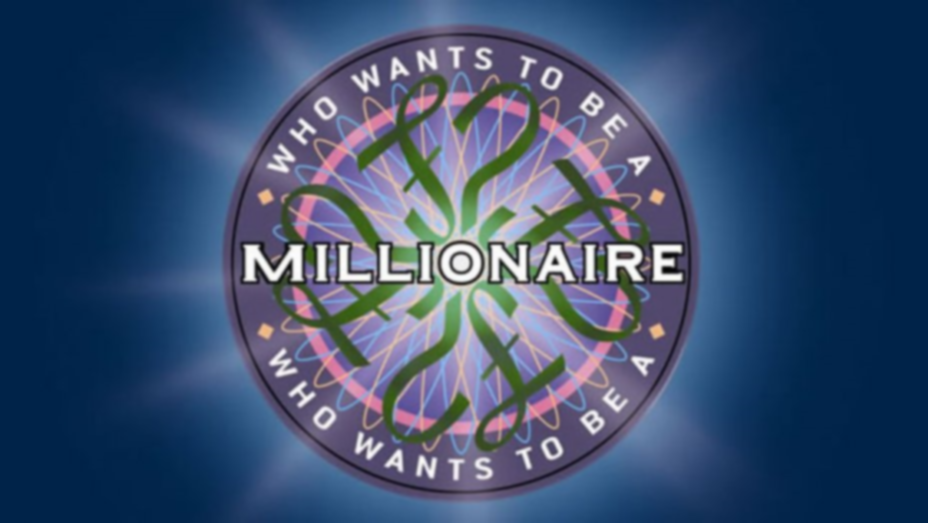 50:50
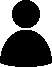 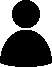 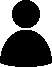 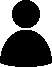 Key
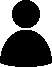 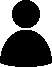 Câu 4. So sánh A = 2019.2021.a và B = (20192 + 2.2019 + 1)a (với a > 0)
C. A > B
A. A = B
B. A ≥ B
D. A < B
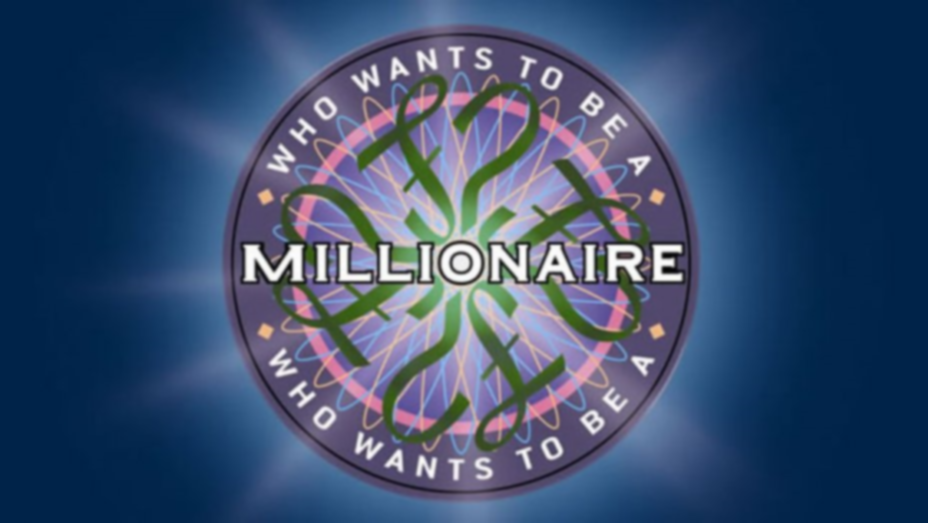 50:50
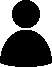 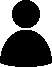 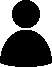 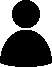 Key
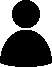 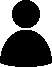 Câu 5. Cho (x2 – 4x)2 + 8(x2 – 4x) + 15 = (x2 – 4x + 5) (x – 1)(x + …). Điền vào dấu … số hạng thích hợp
C. 1
A. -3
B. 3
D. -1
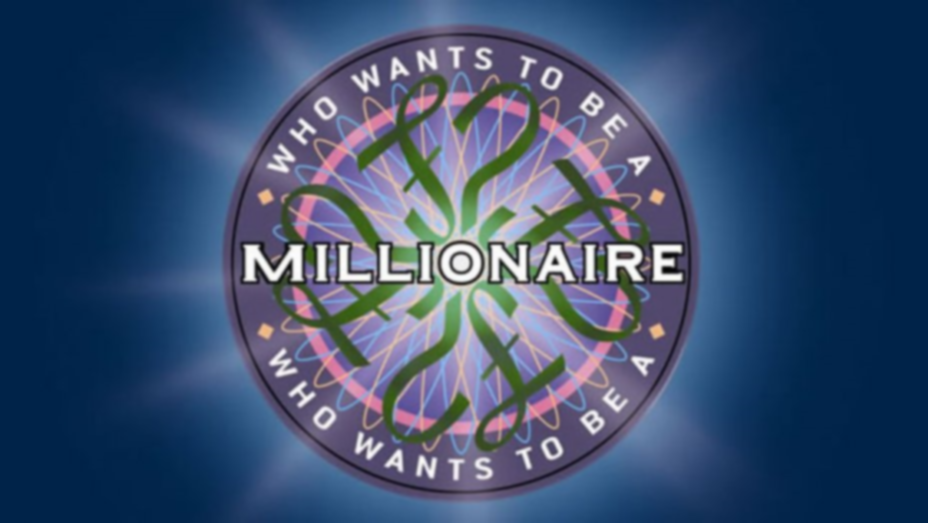 50:50
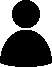 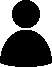 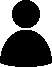 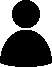 Key
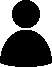 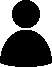 Câu 6. Cho (x2 – 4x)2 + 8(x2 – 4x) + 15 = (x2 – 4x + 5) (x – 1)(x + …). Điền vào dấu … số hạng thích hợp
A.12
C. -12
D. 14
B. -14
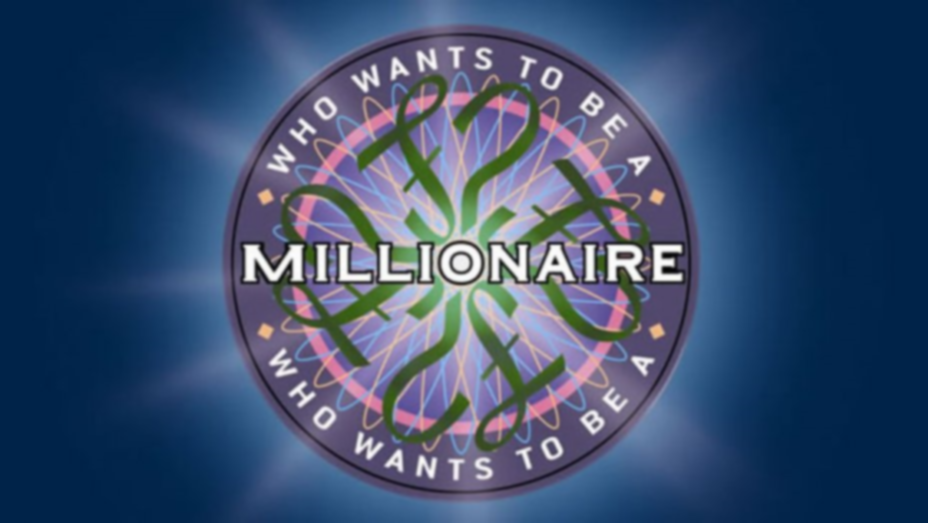 50:50
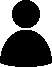 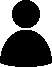 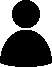 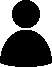 Key
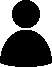 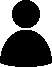 Câu 7. Cho (A): 16x4(x – y) – x + y = (2x – 1)(2x + 1) (4x + 1)2(x + y) và (B): 2x3y – 2xy3 – 4xy2 – 2xy = 2xy(x + y – 1)(x – y + 1). Chọn câu đúng.
A. (A) đúng, (B) sai
C. (A), (B) đều sai
B. (A) sai, (B) đúng
D. (A), (B) đều đúng
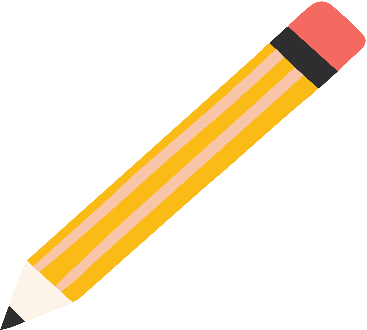 Bài 2.32 (SGK – trang 47)
Tính nhanh giá trị của các biểu thức:
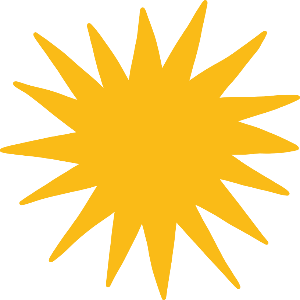 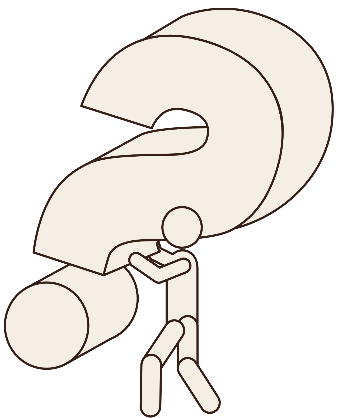 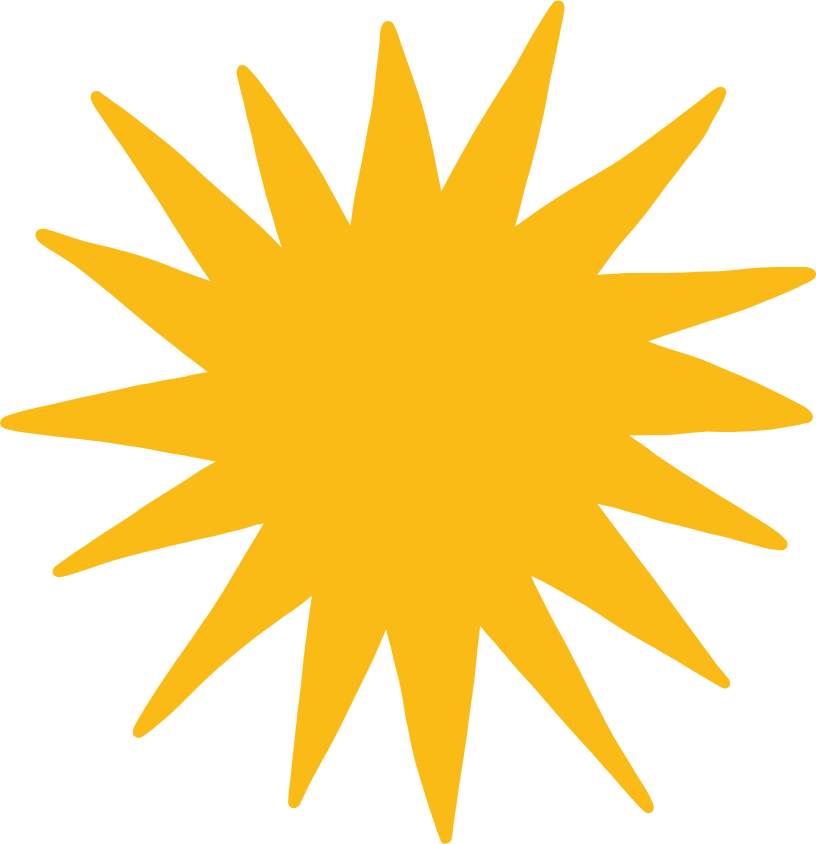 Bài 2.33 (SGK – trang 47)
Rút gọn các biểu thức:
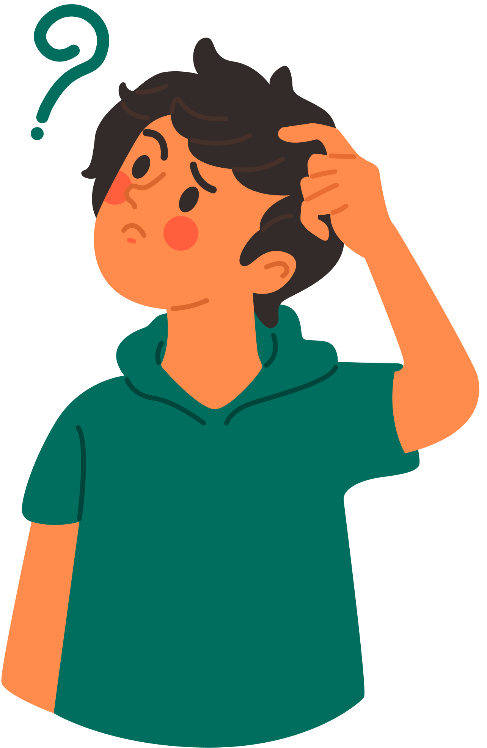 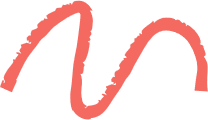 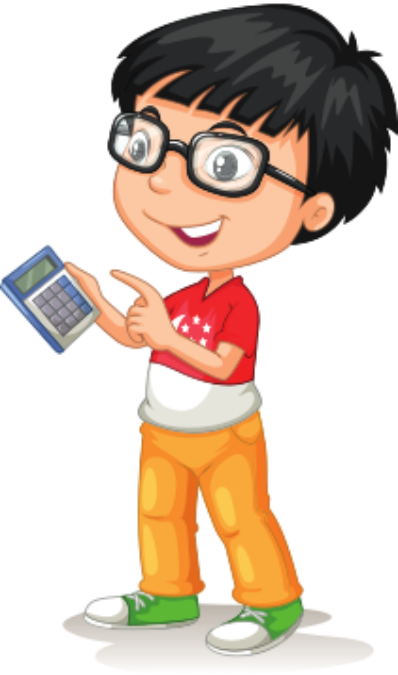 Bài 2.34 (SGK – trang 47)
Phân tích các đa thức sau thành nhân tử:
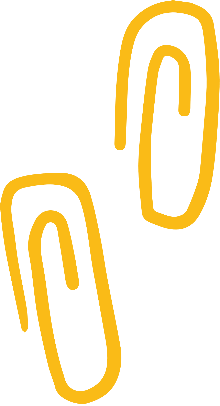 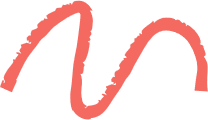 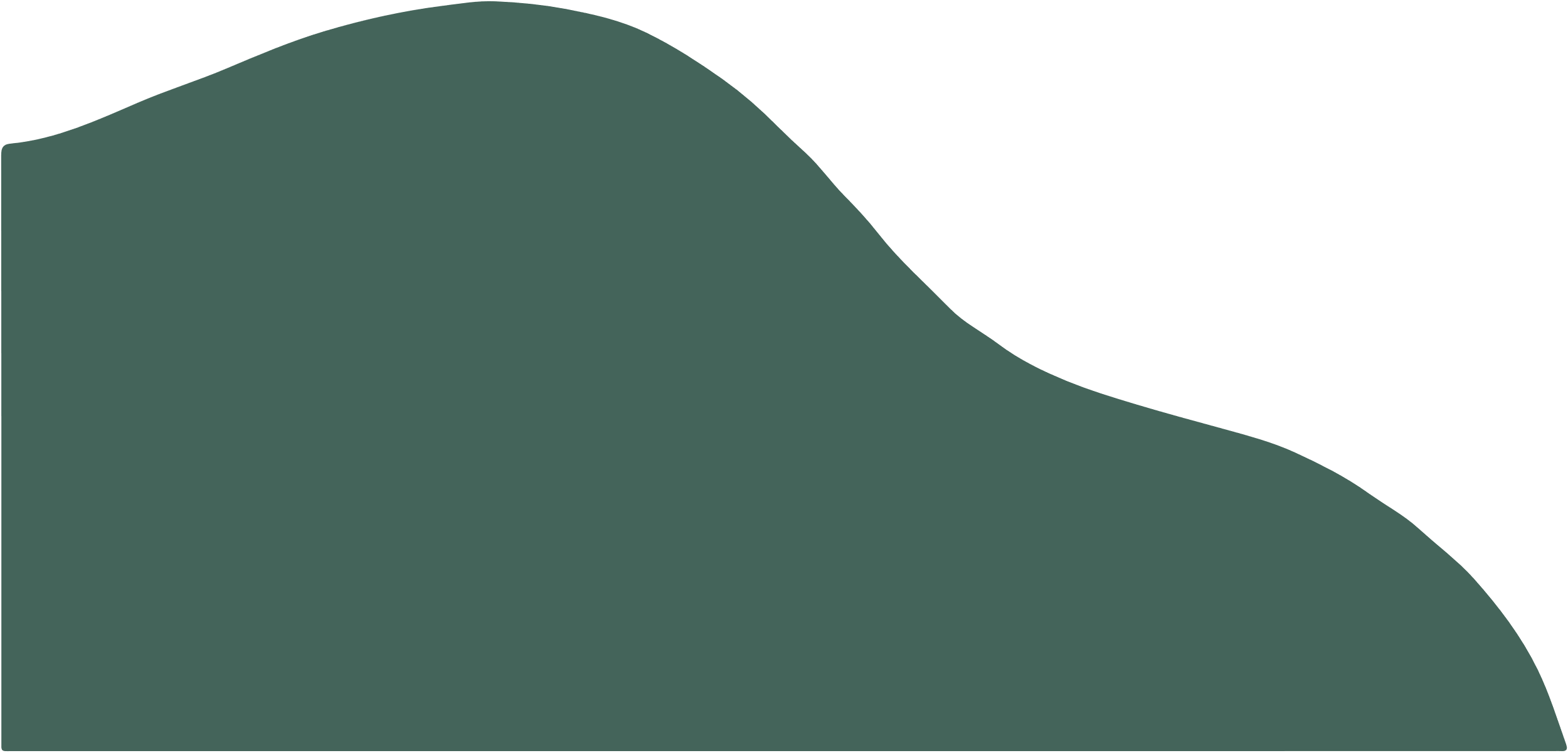 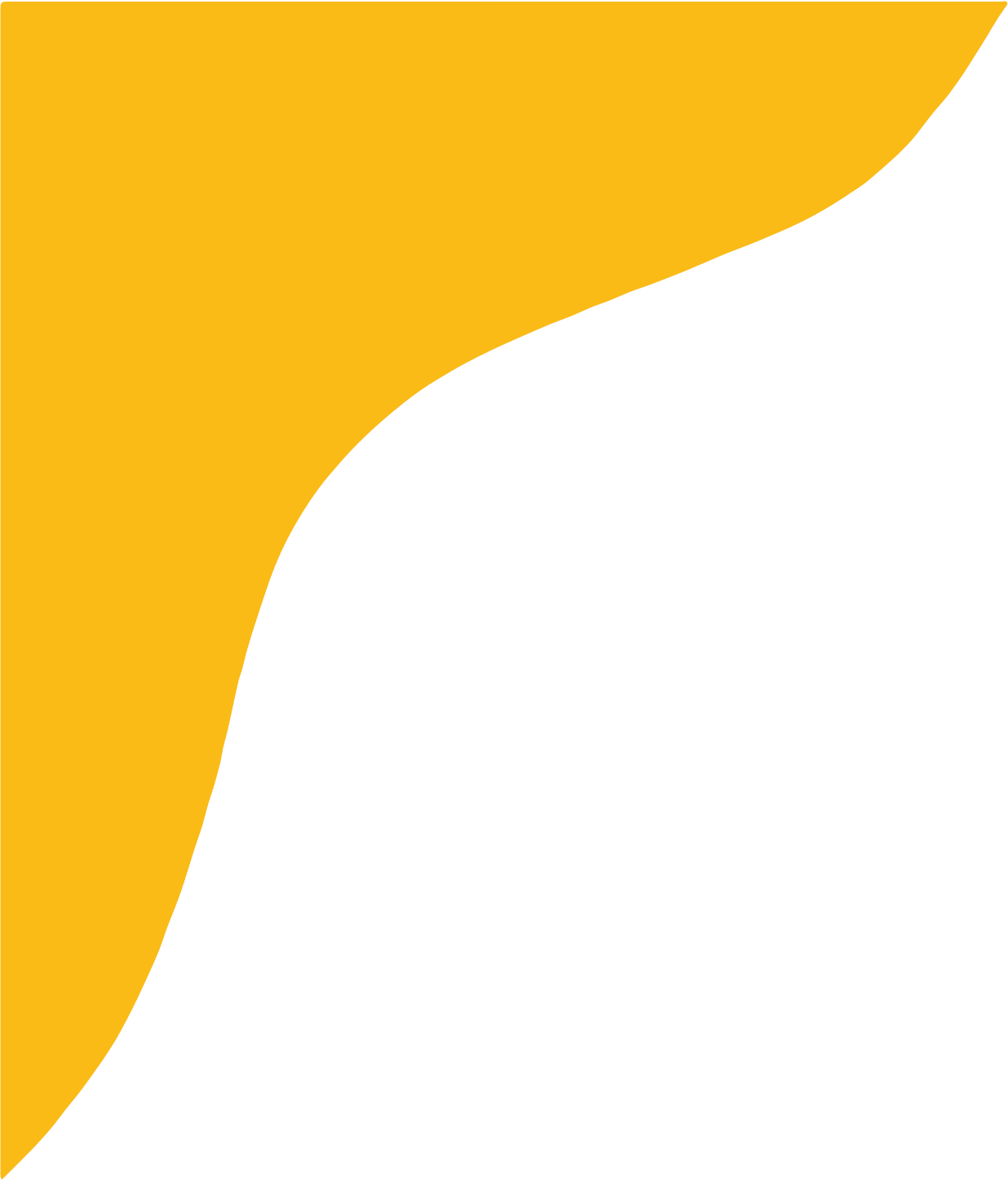 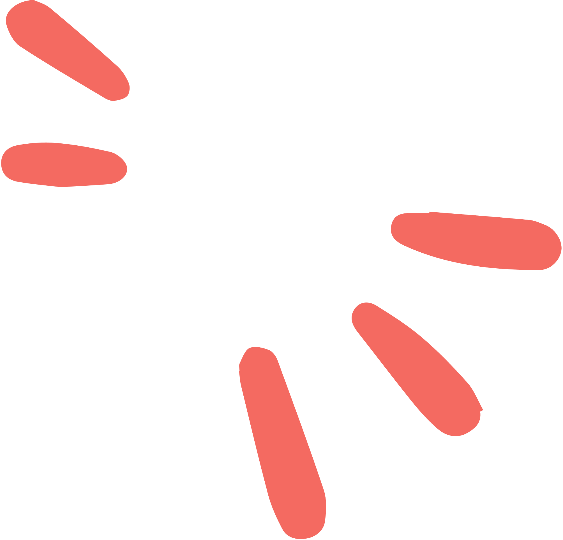 VẬN DỤNG
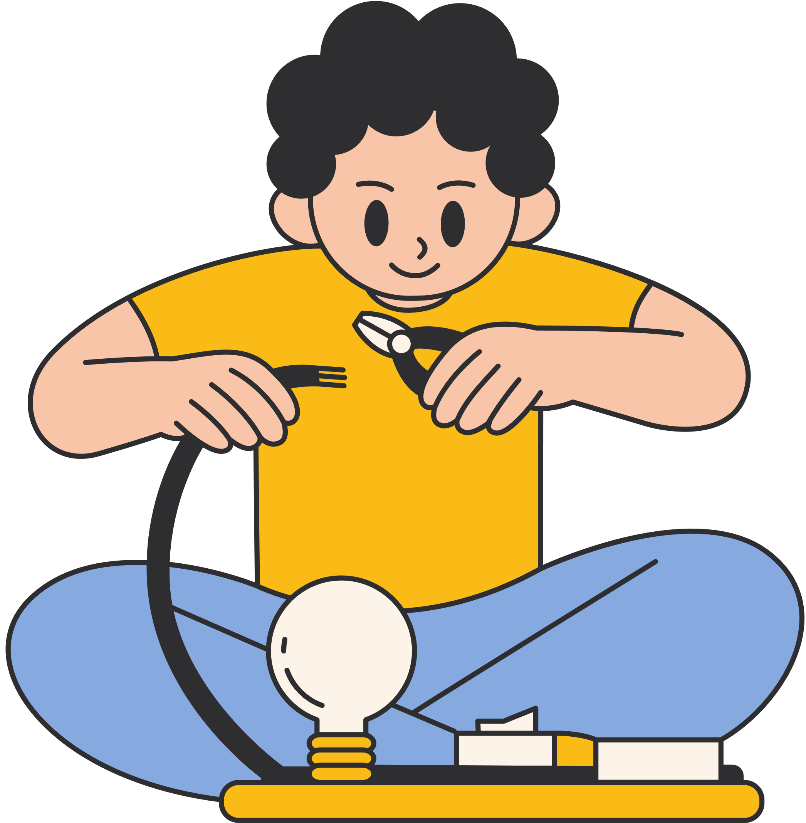 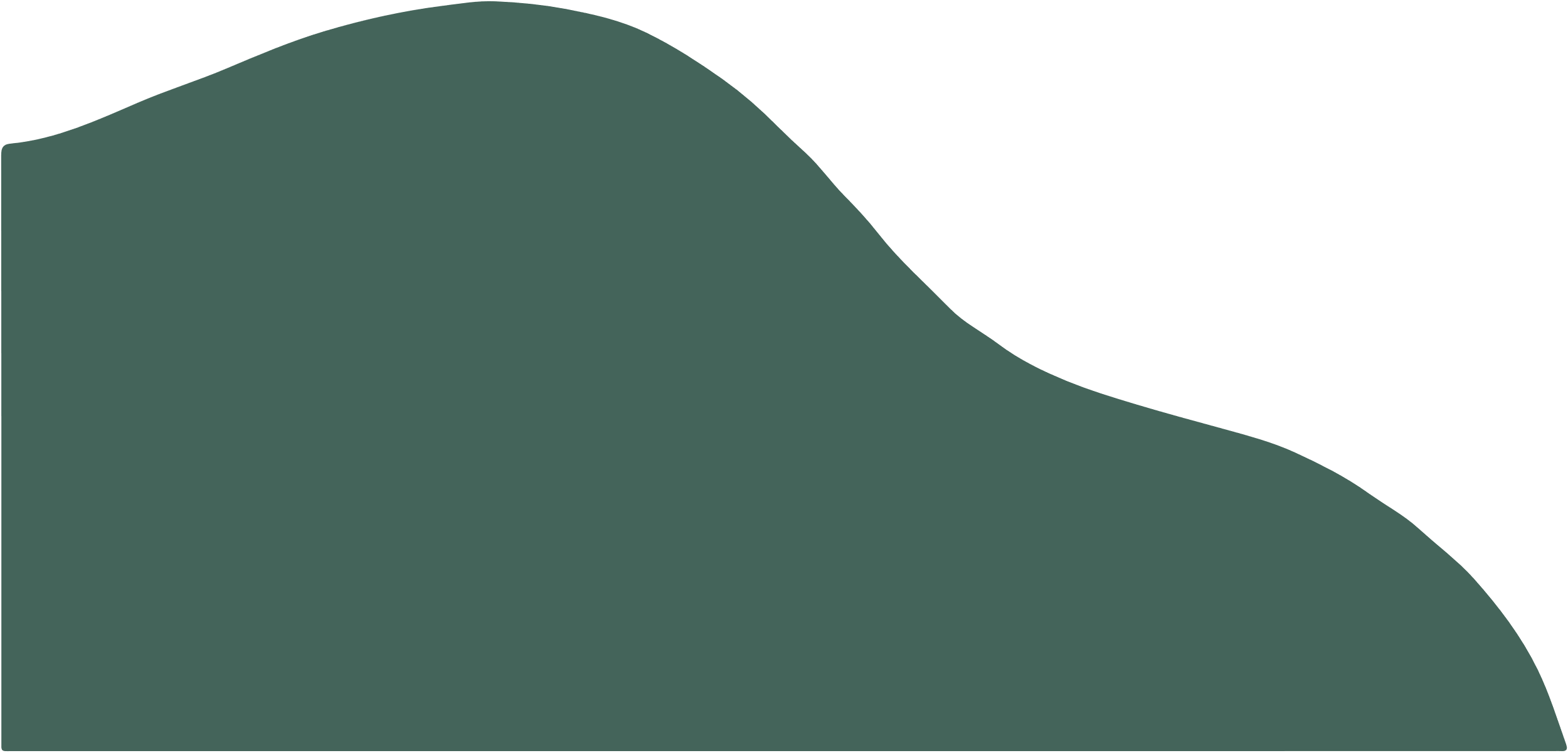 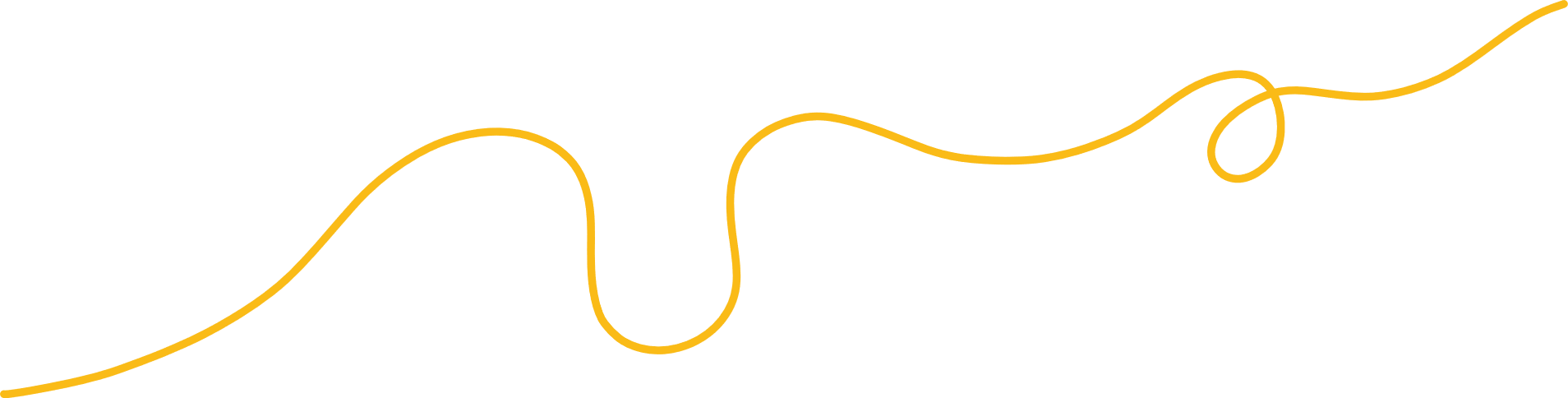 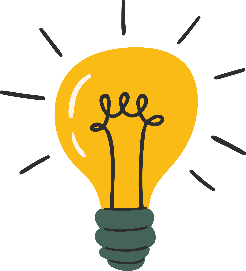 Bài 2.35 (SGK – trang 47)
Giải
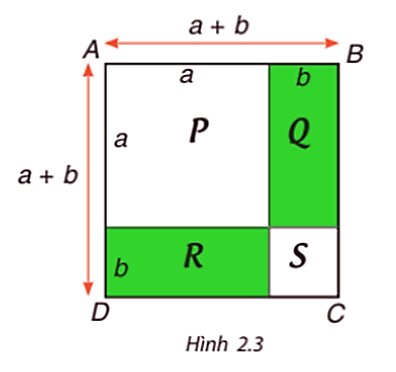 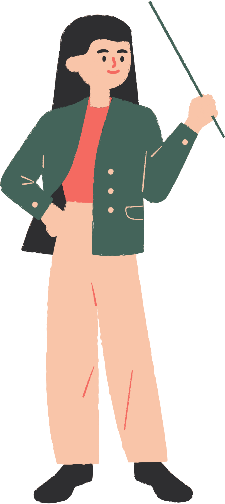 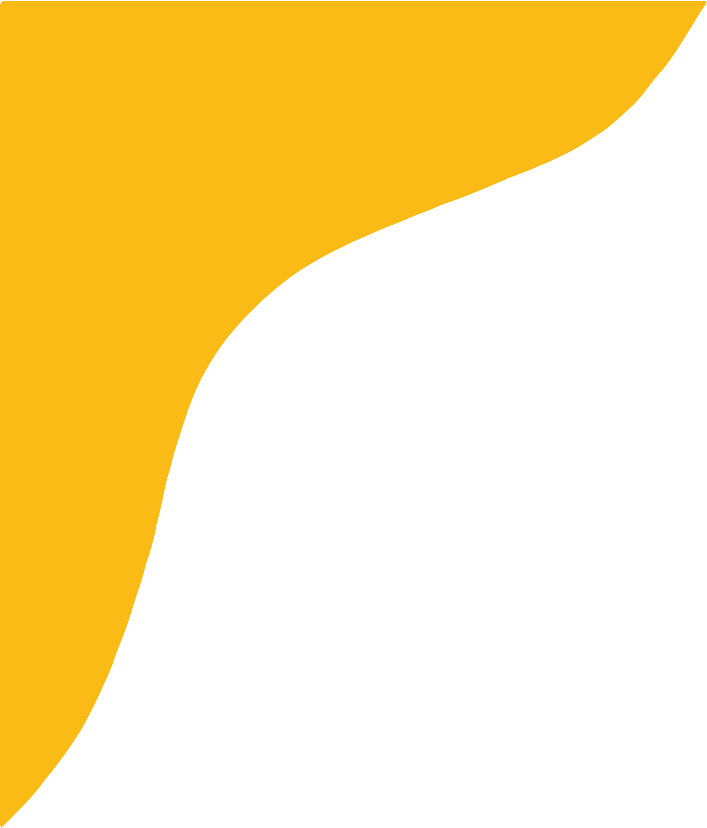 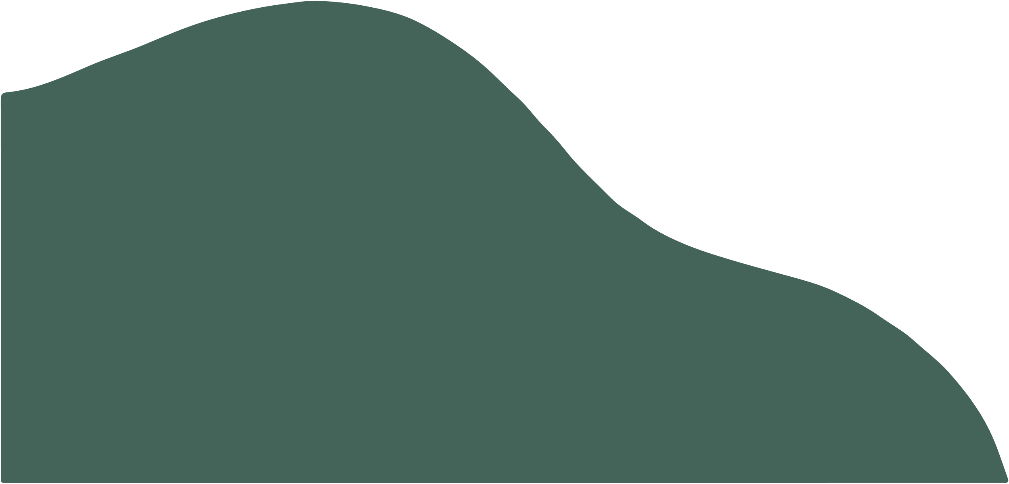 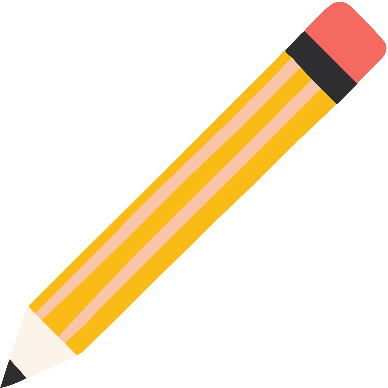 BÀI TẬP THÊM
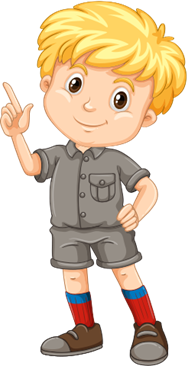 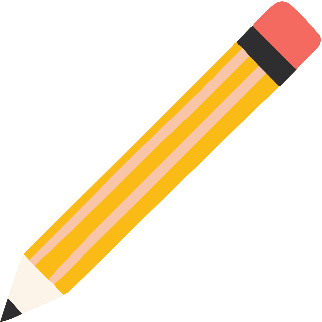 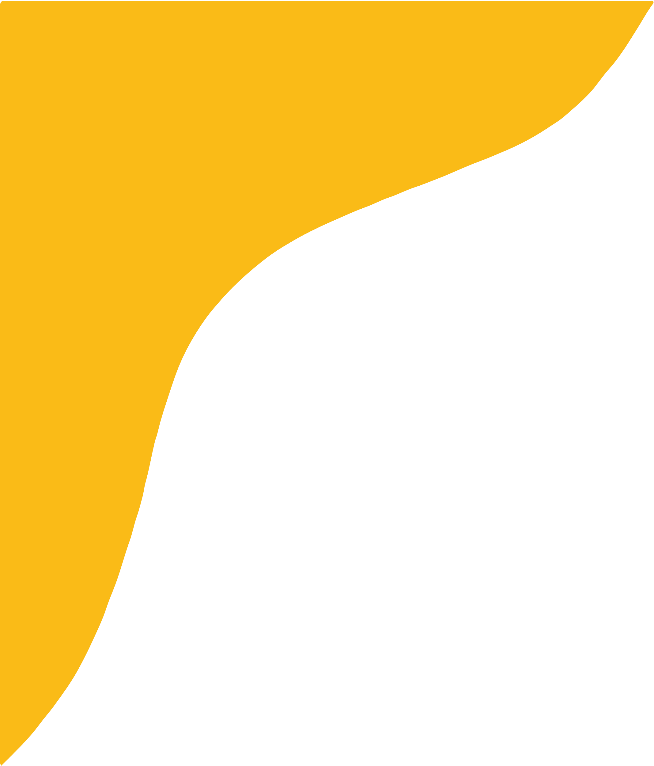 Giải
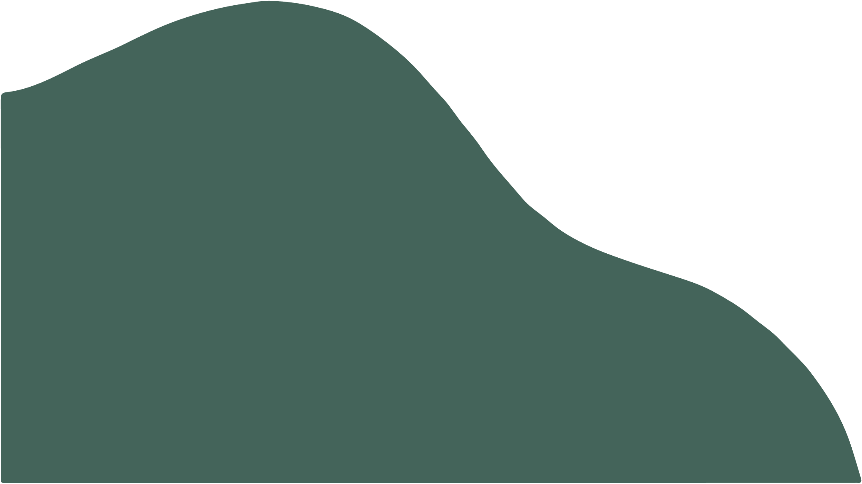 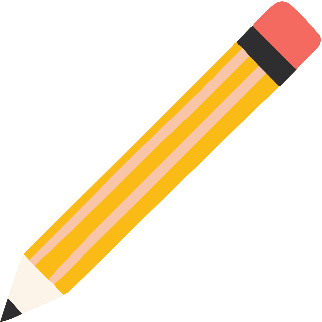 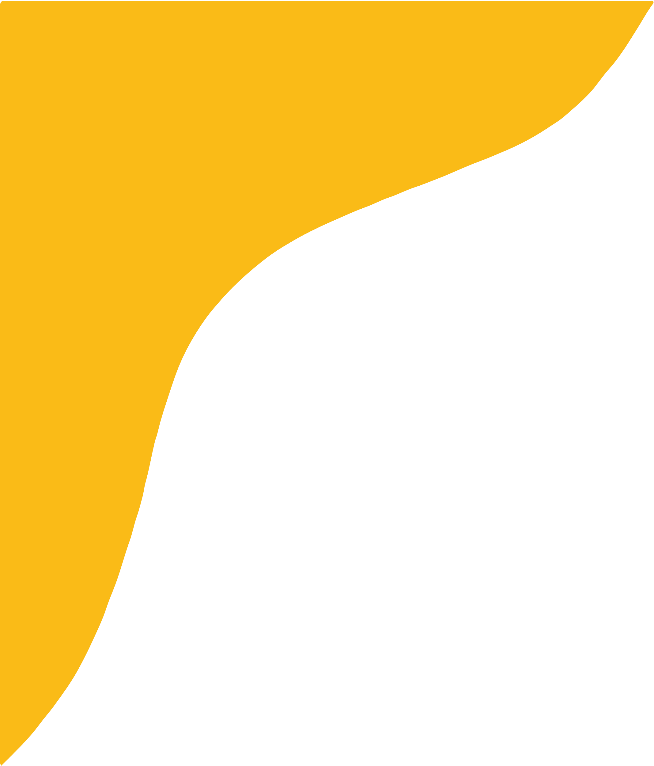 Giải
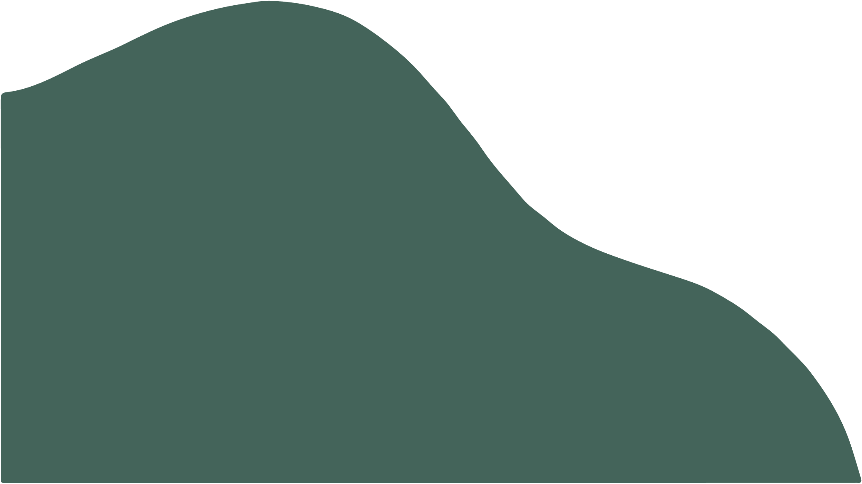 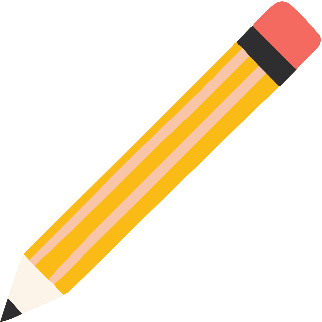 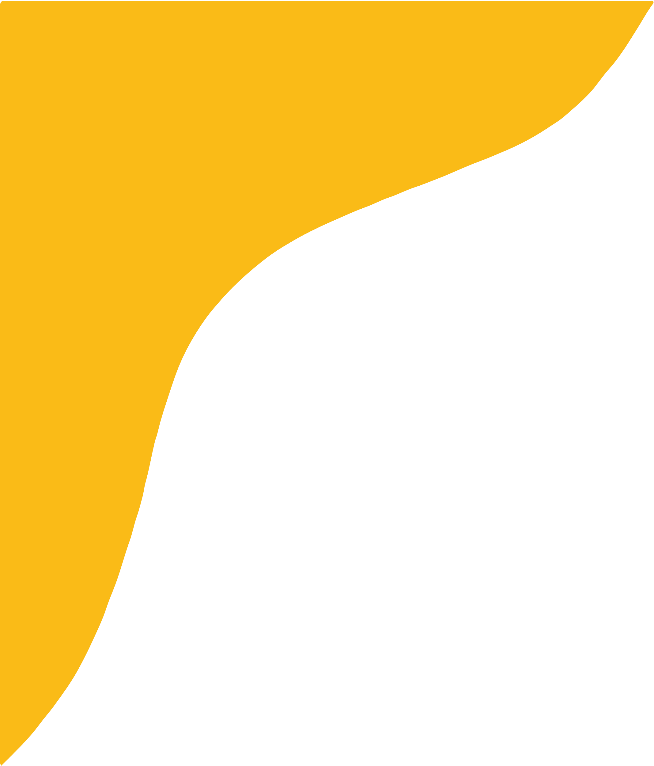 Giải
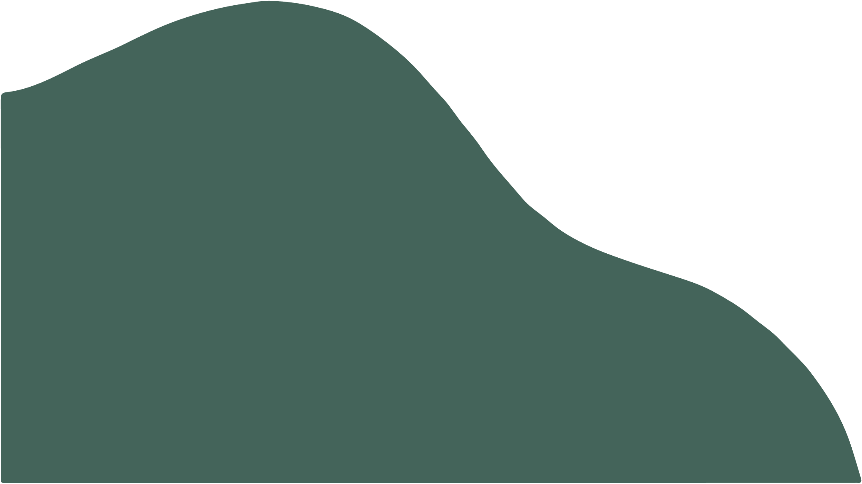 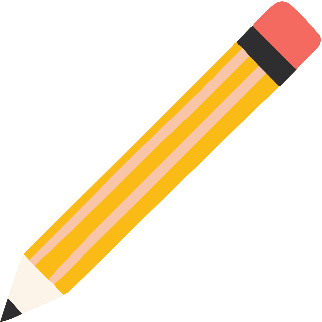 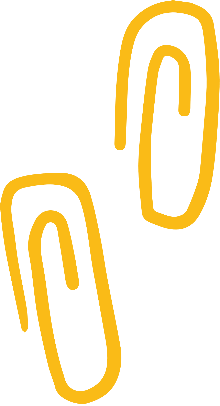 BÀI TẬP THÊM
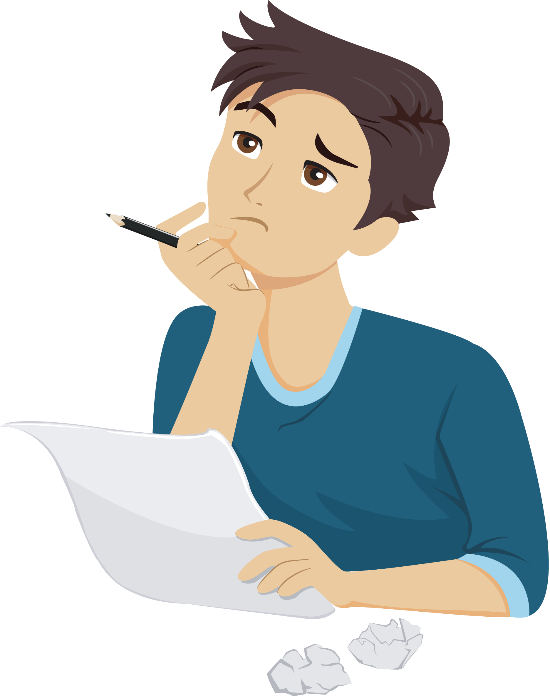 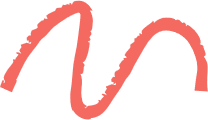 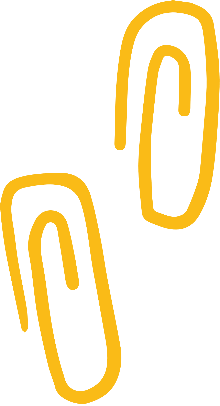 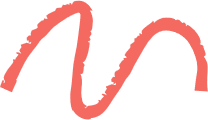 Giải
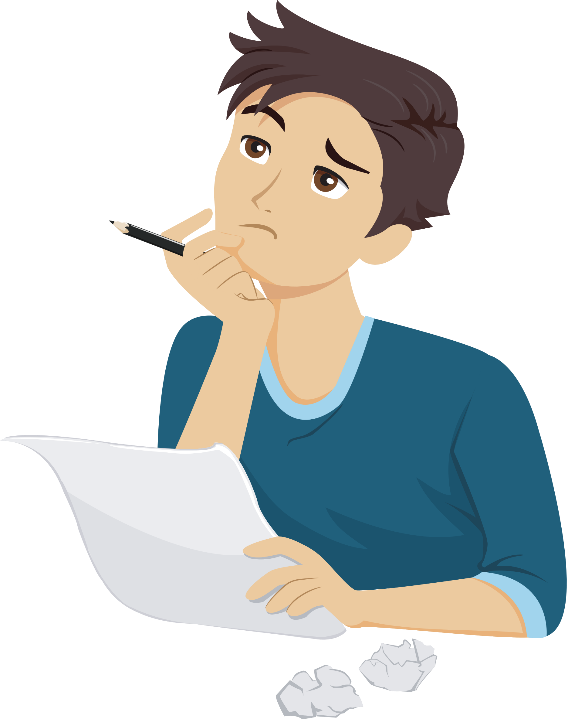 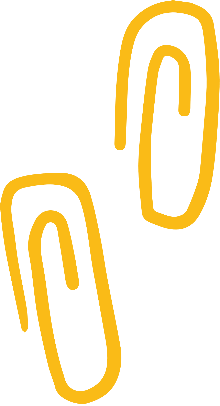 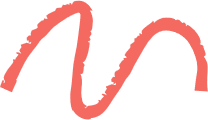 Giải
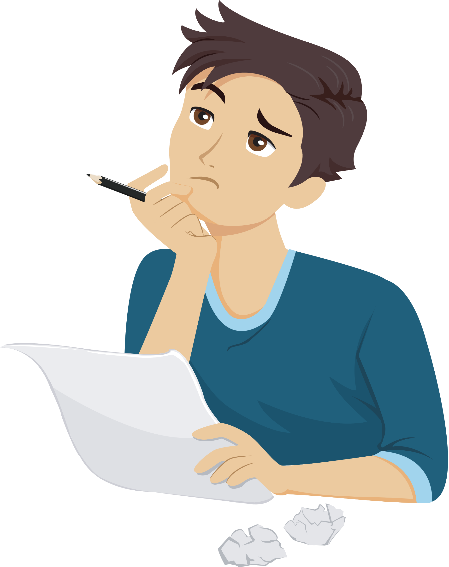 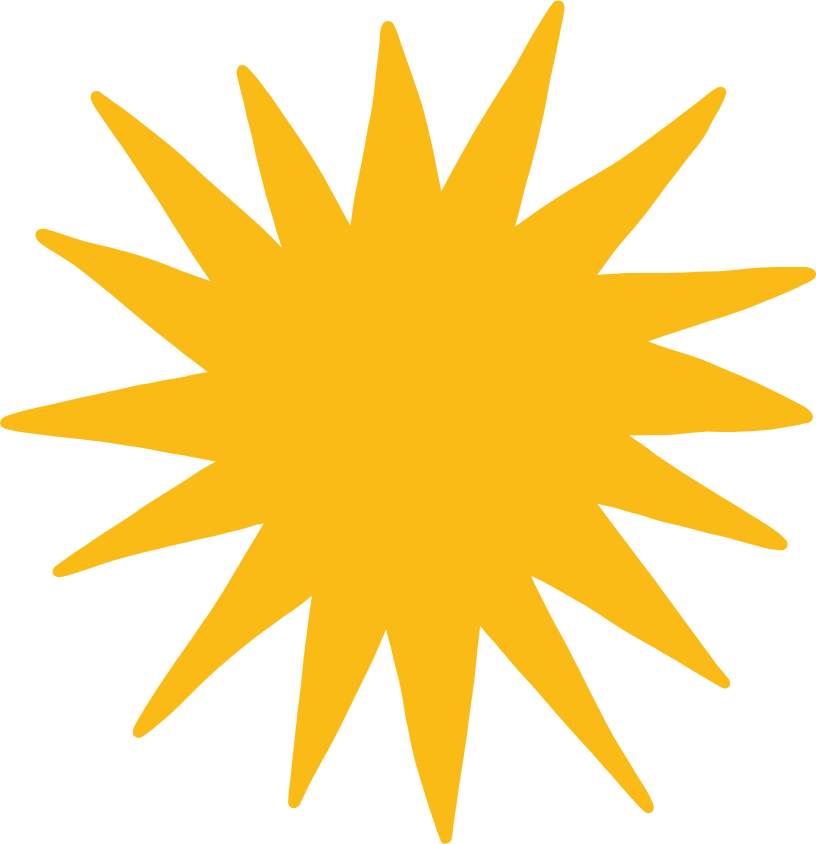 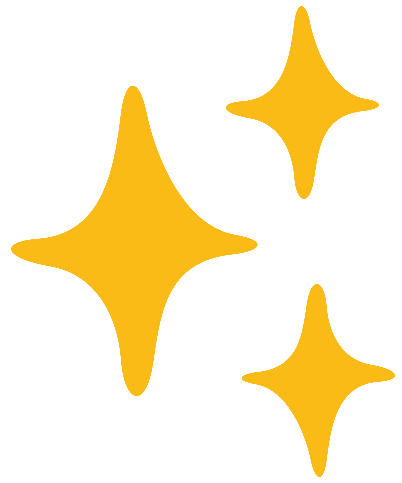 HƯỚNG DẪN VỀ NHÀ
Ghi nhớ 
kiến thức trong bài.
Hoàn thành các bài tập trong SBT.
Chuẩn bị bài mới 
Bài 10. Tứ giác.
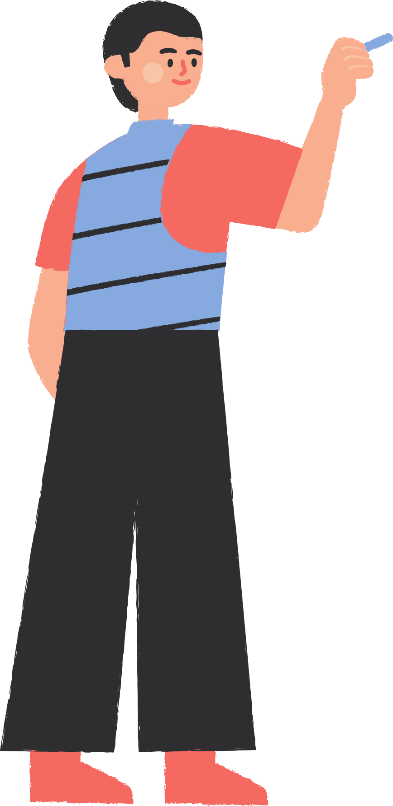 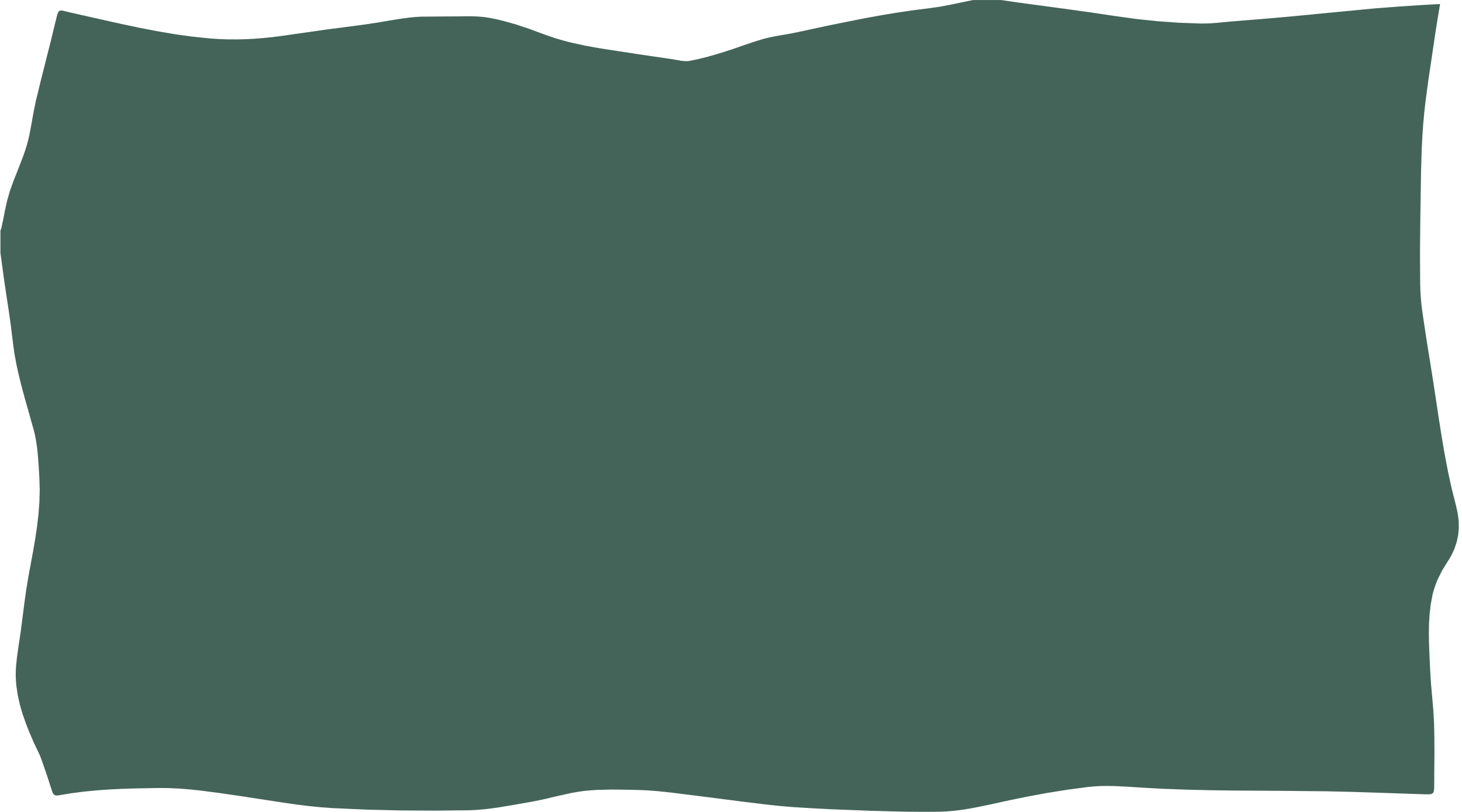 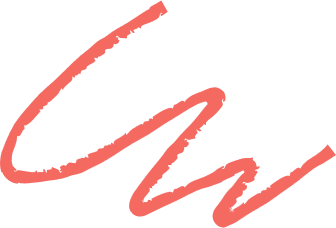 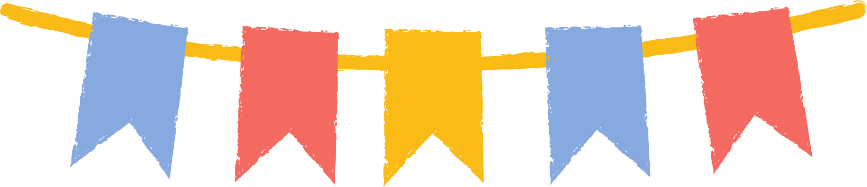 HẸN GẶP LẠI CÁC EM Ở TIẾT HỌC SAU!
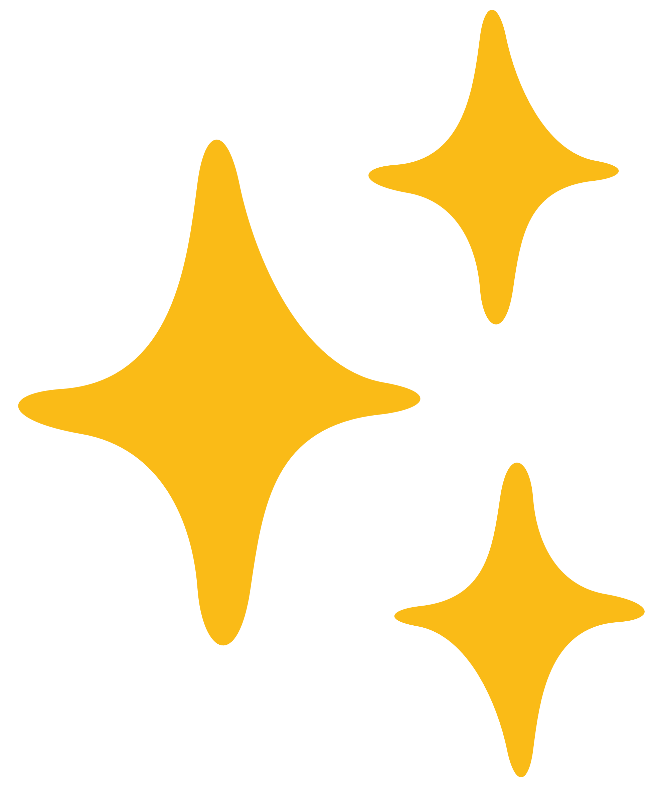